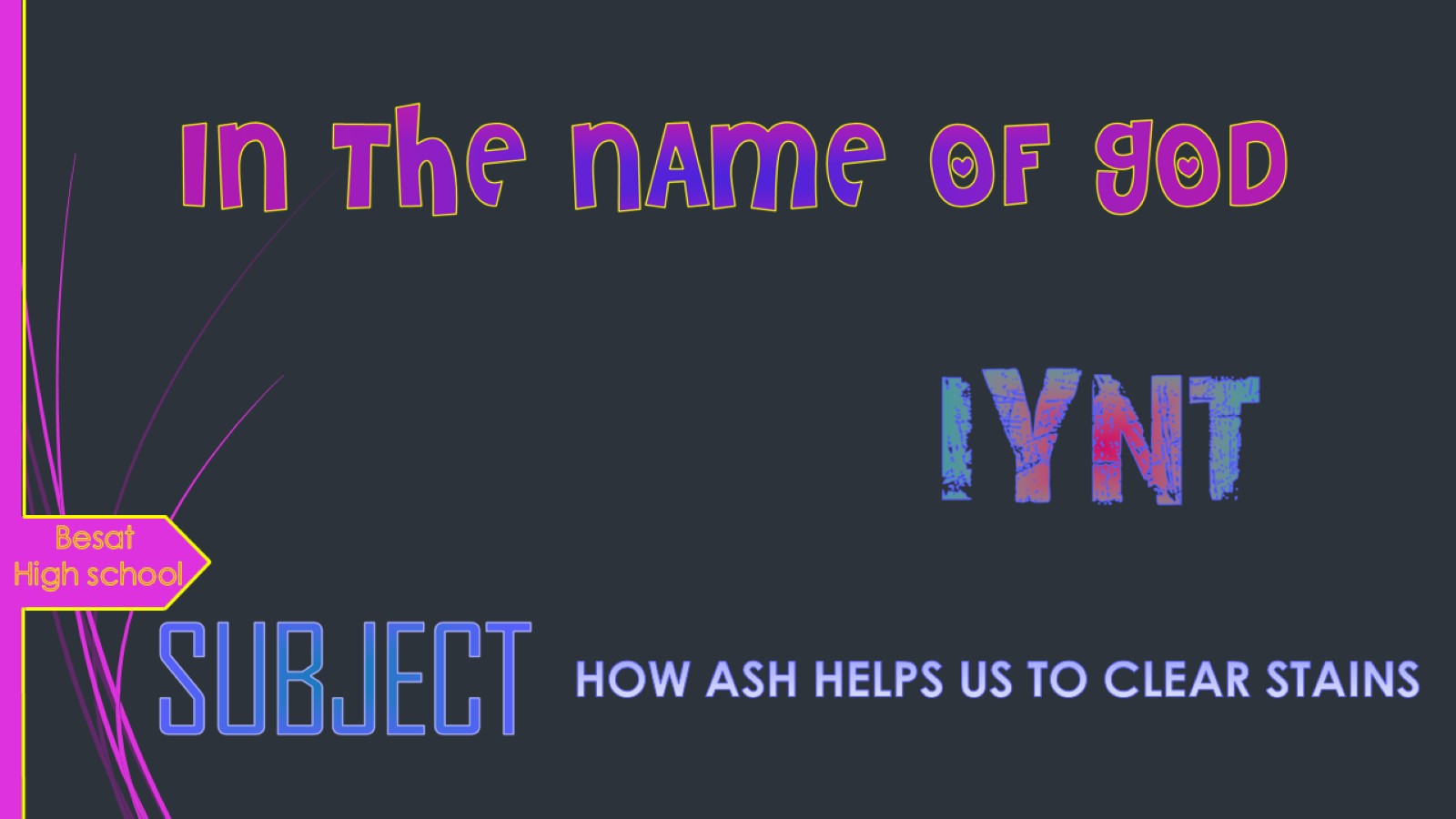 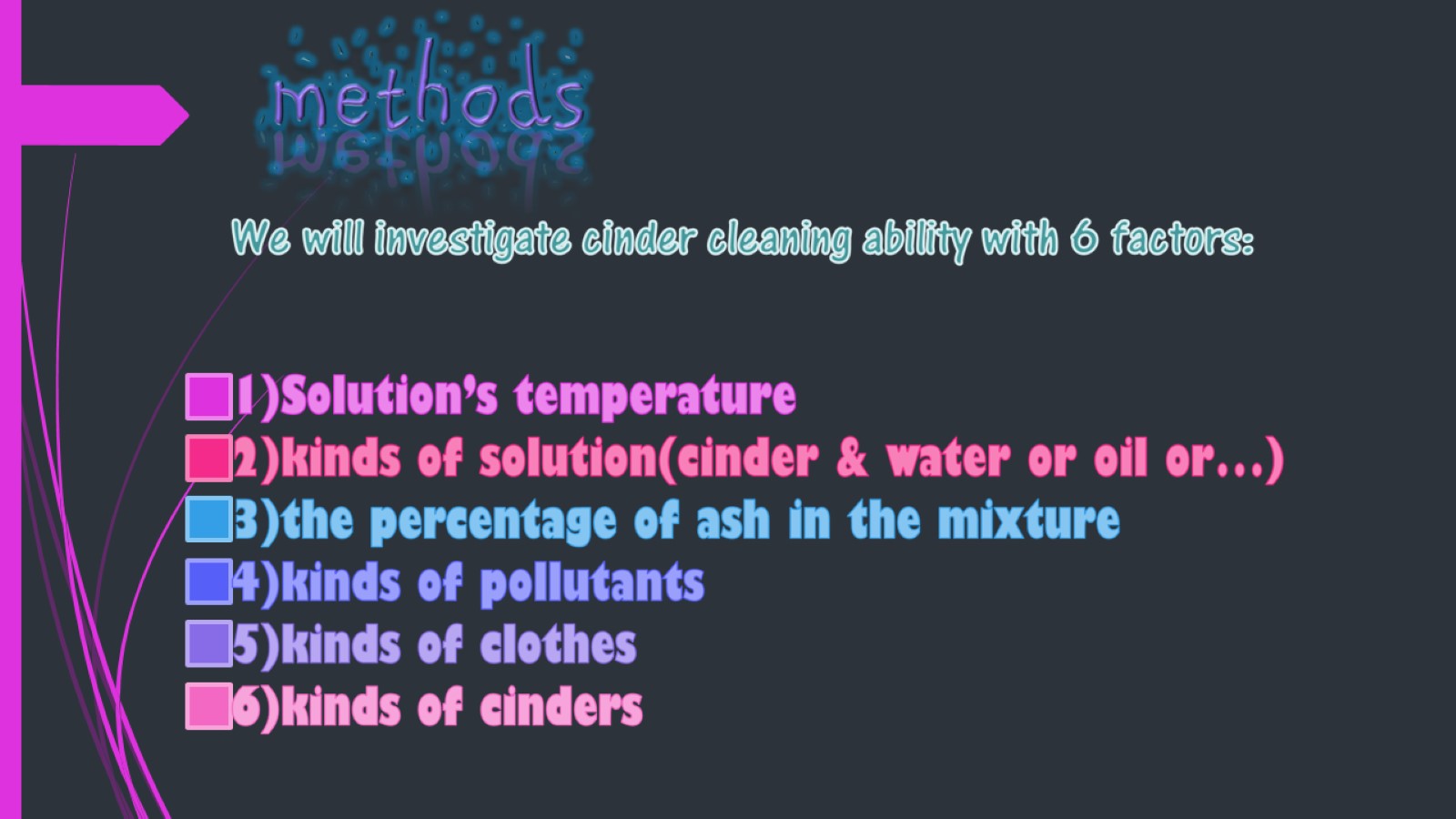 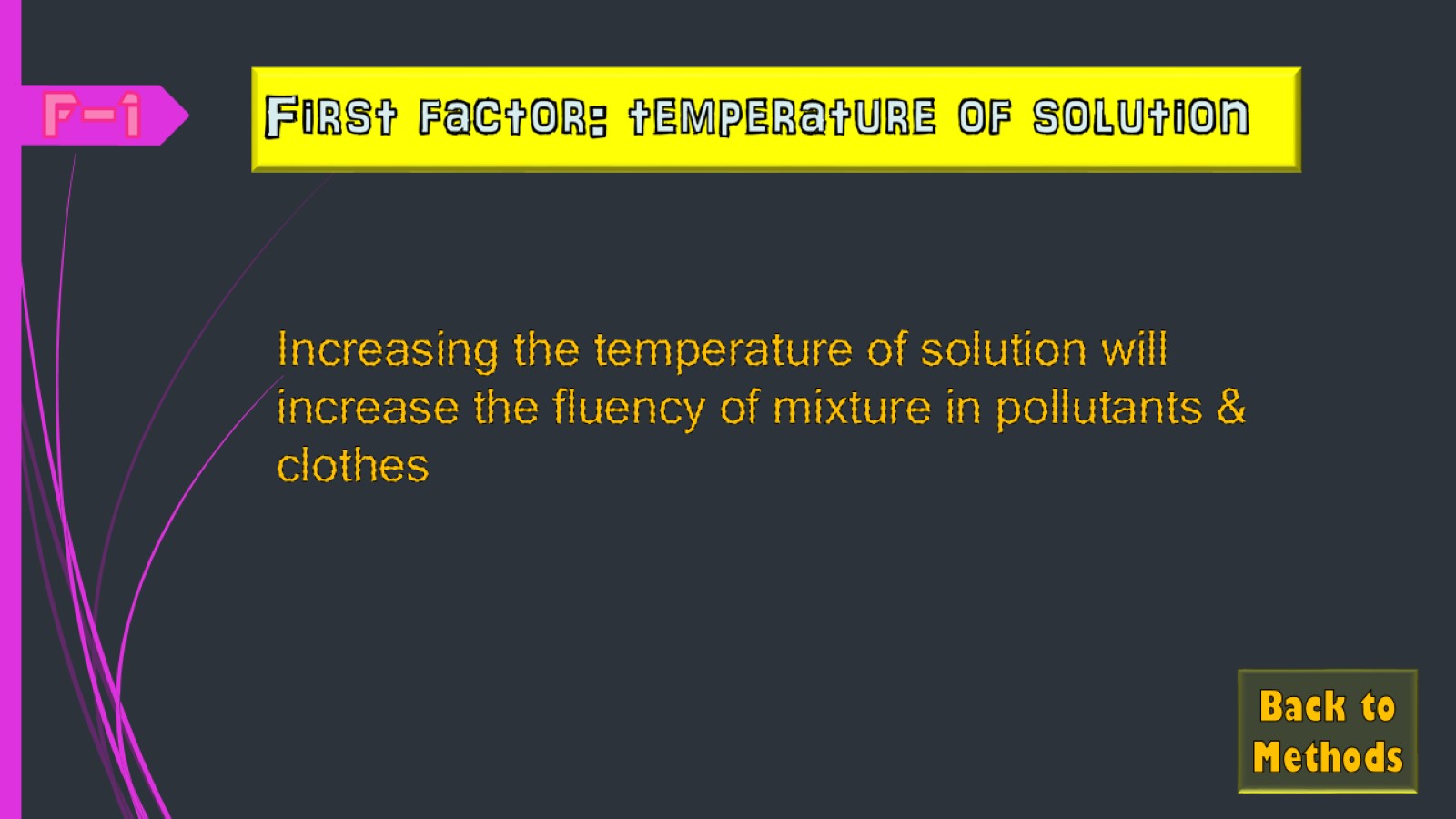 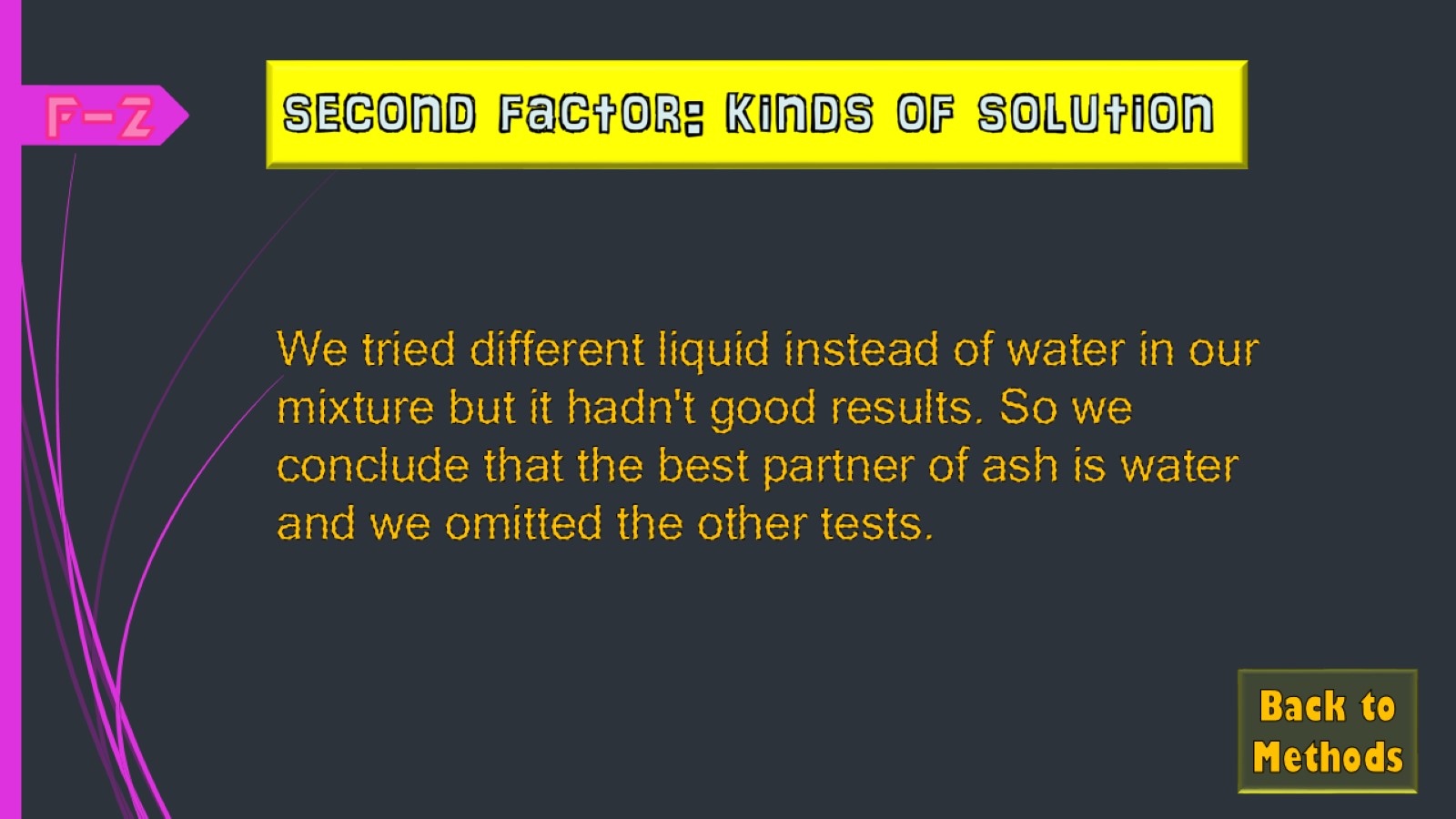 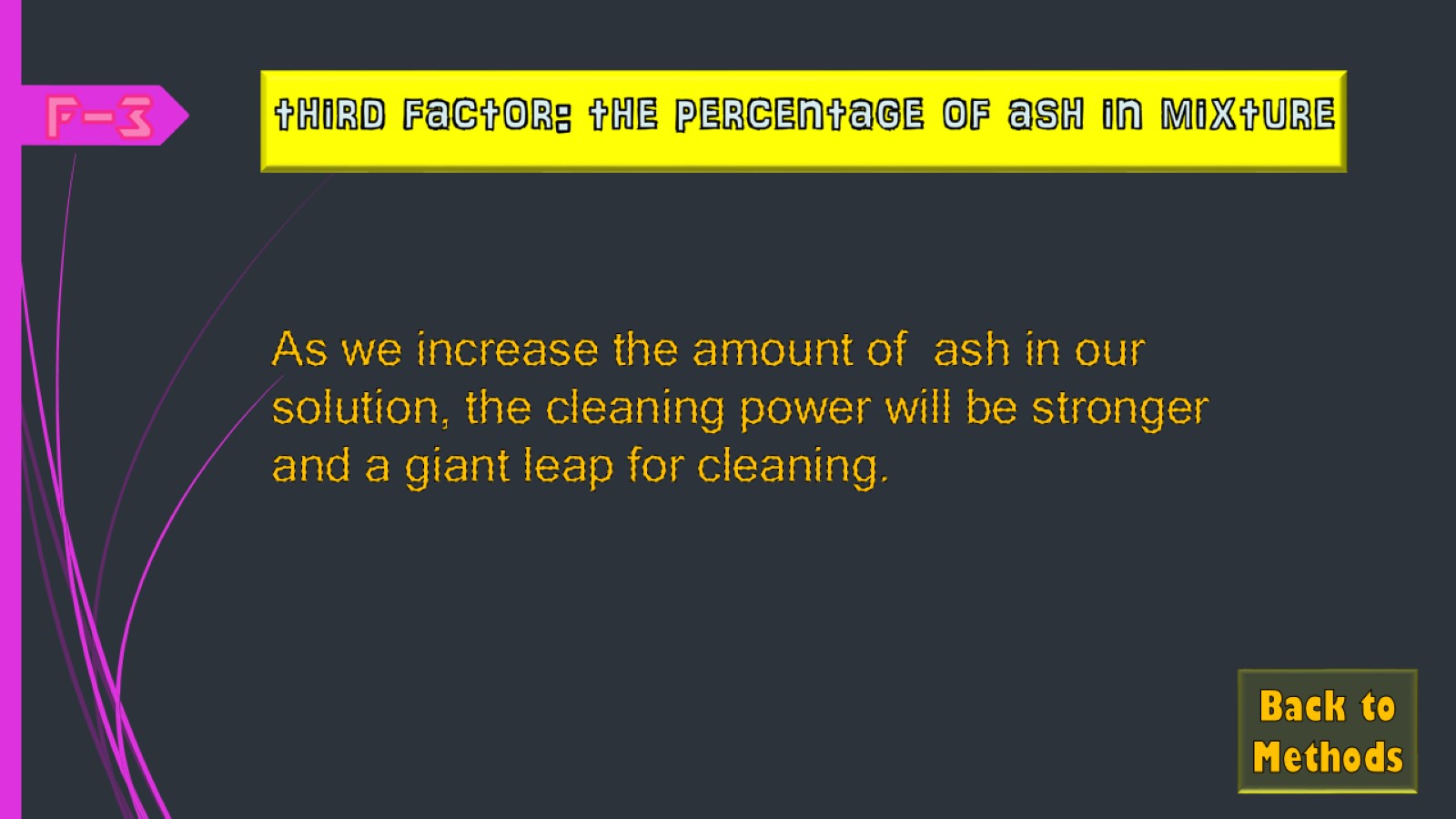 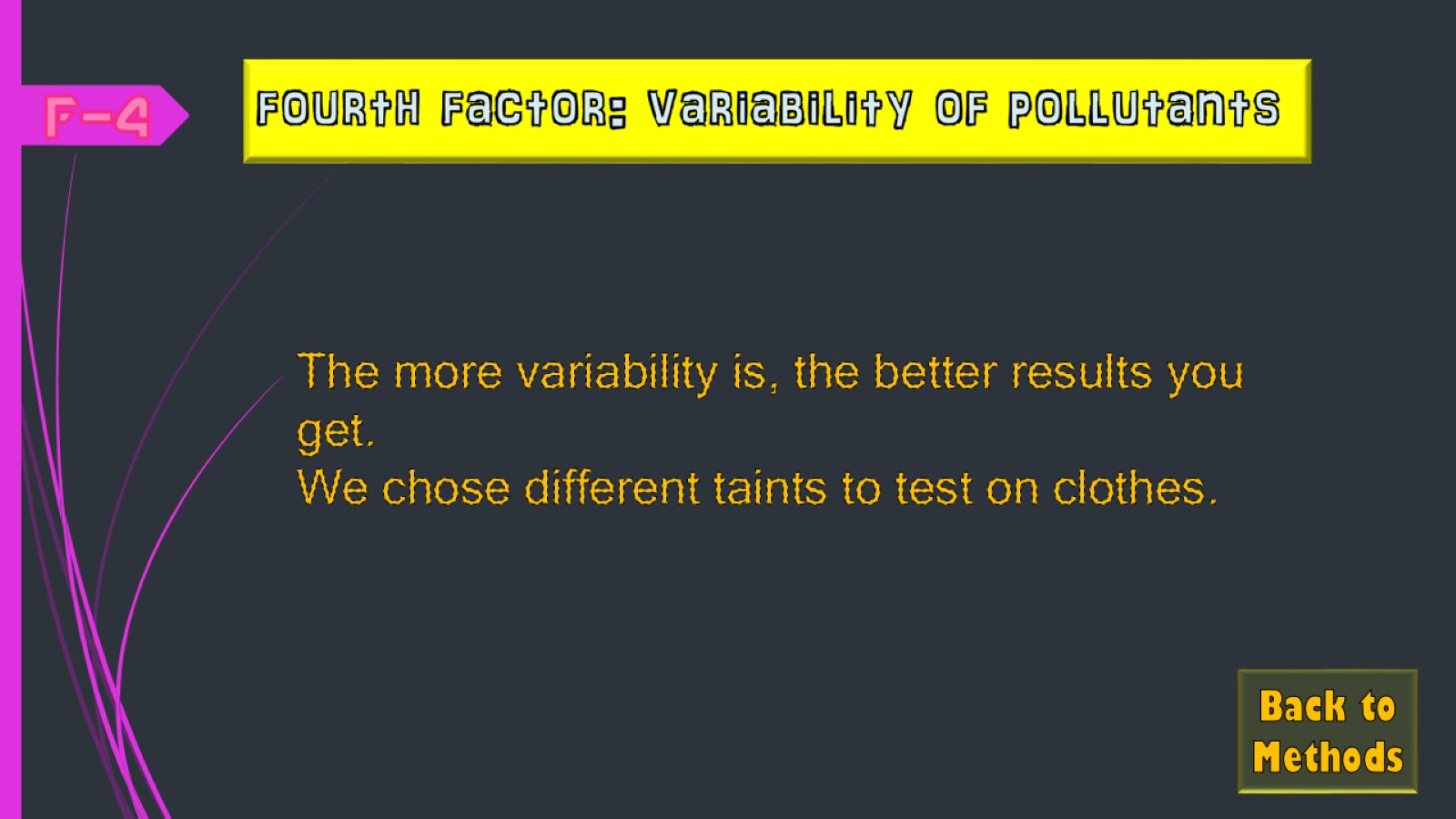 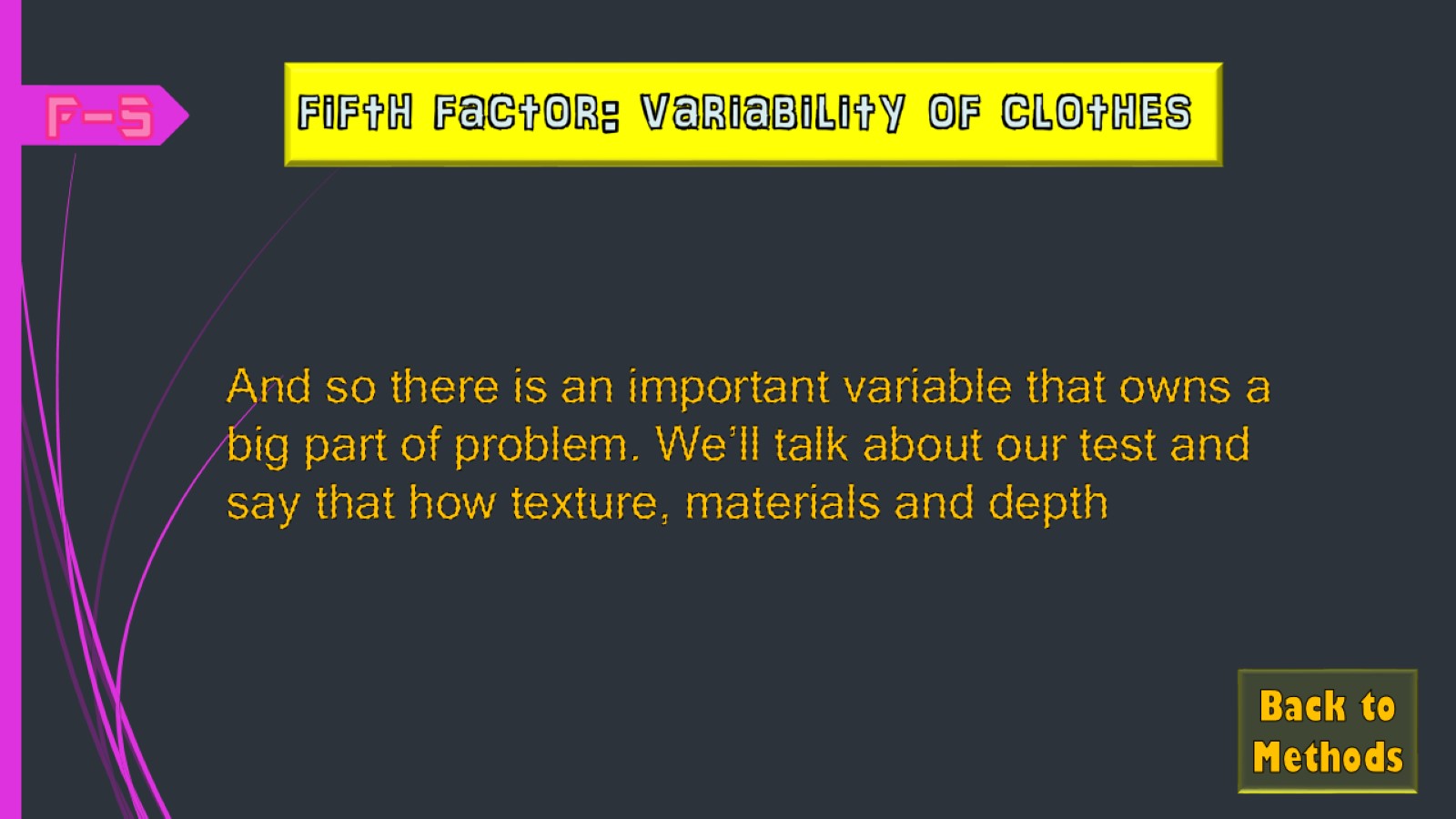 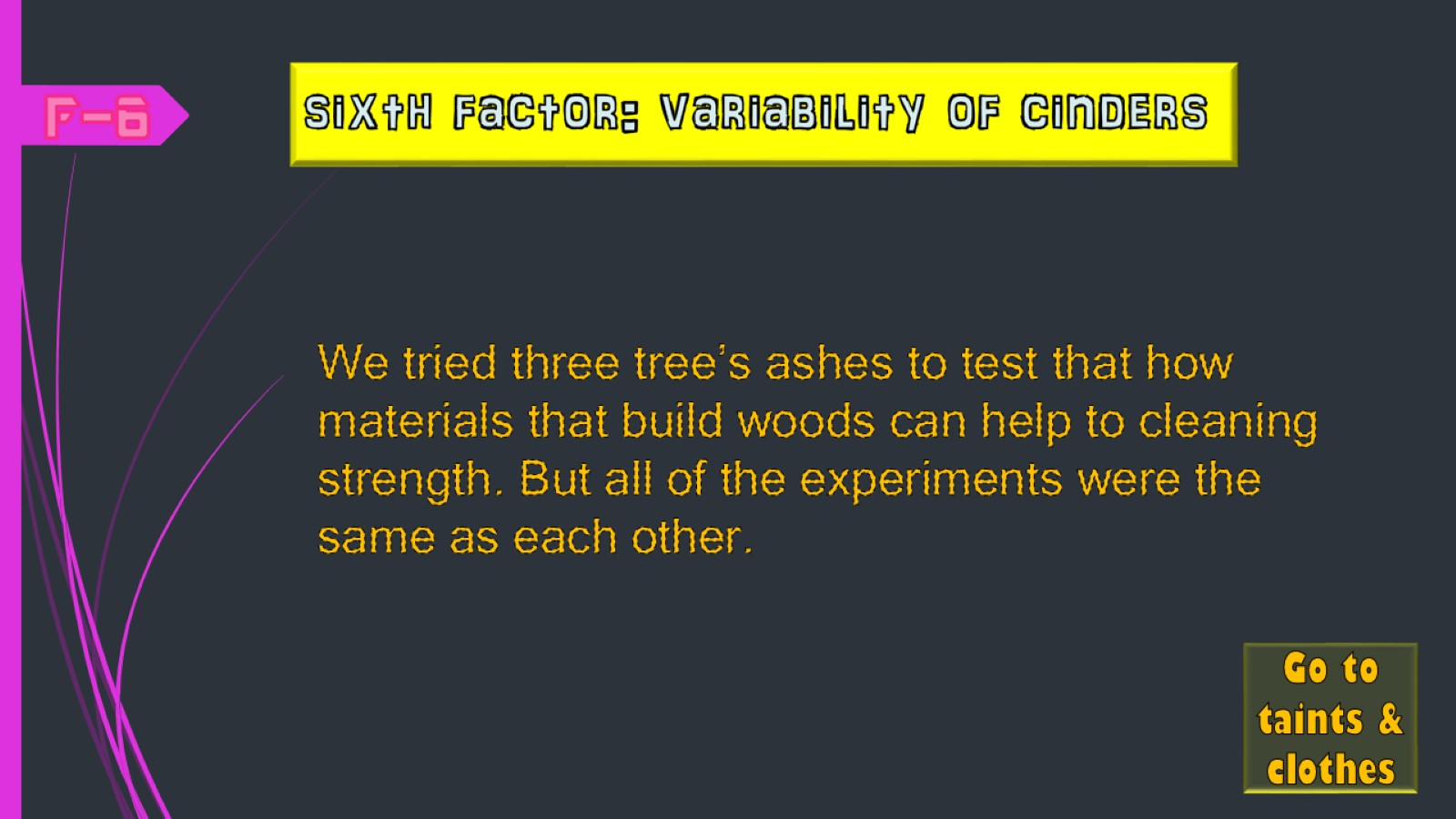 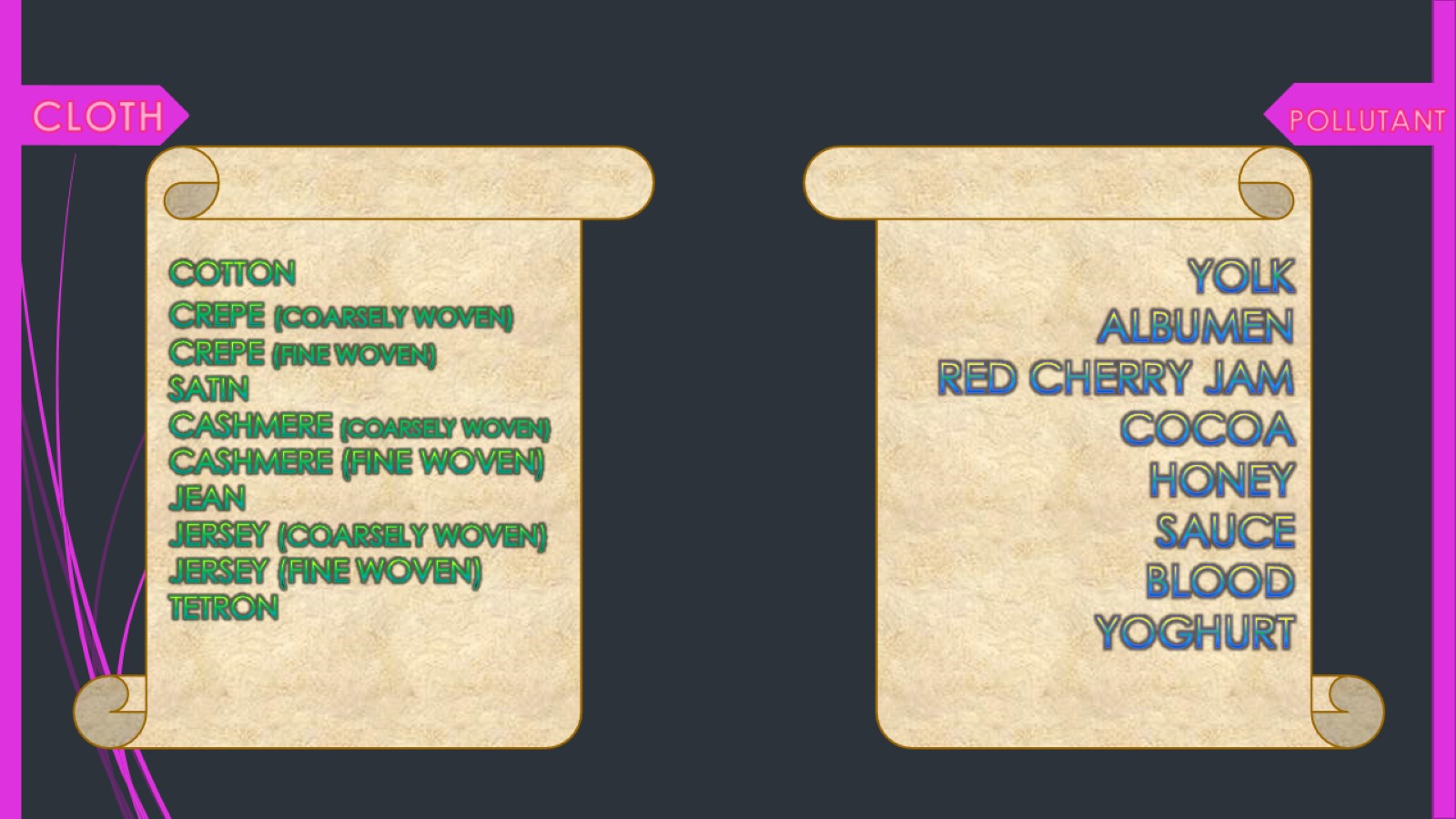 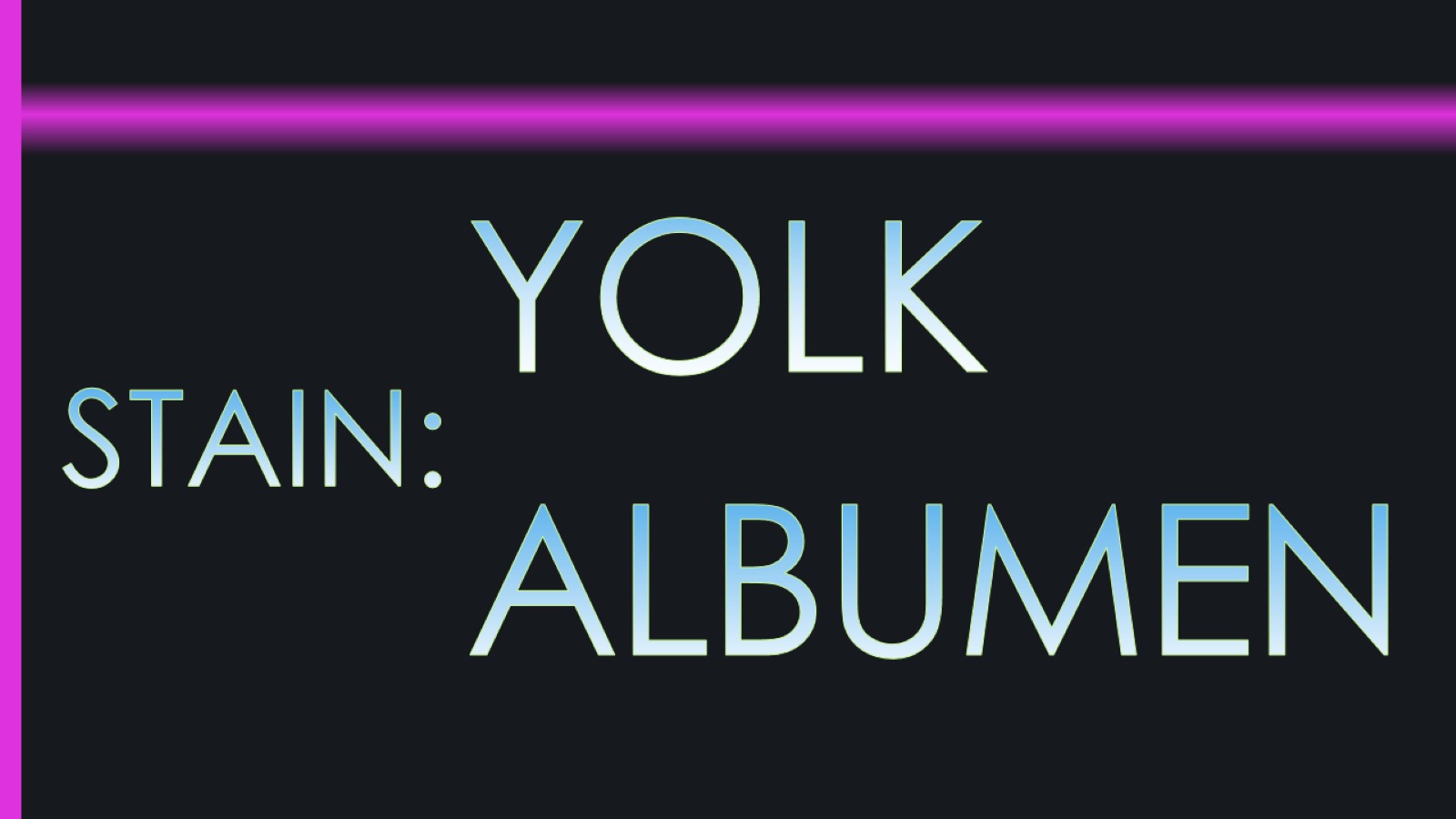 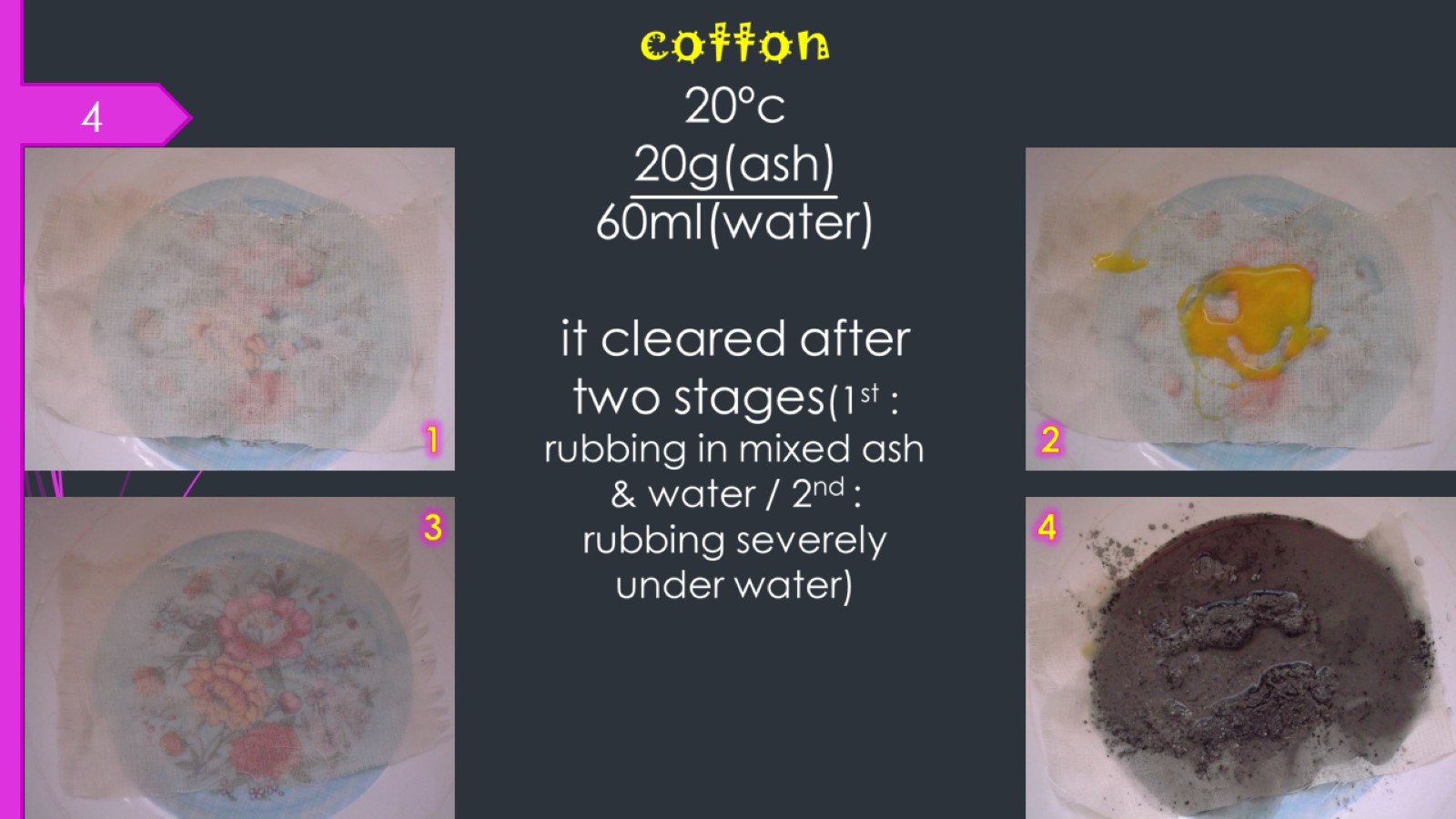 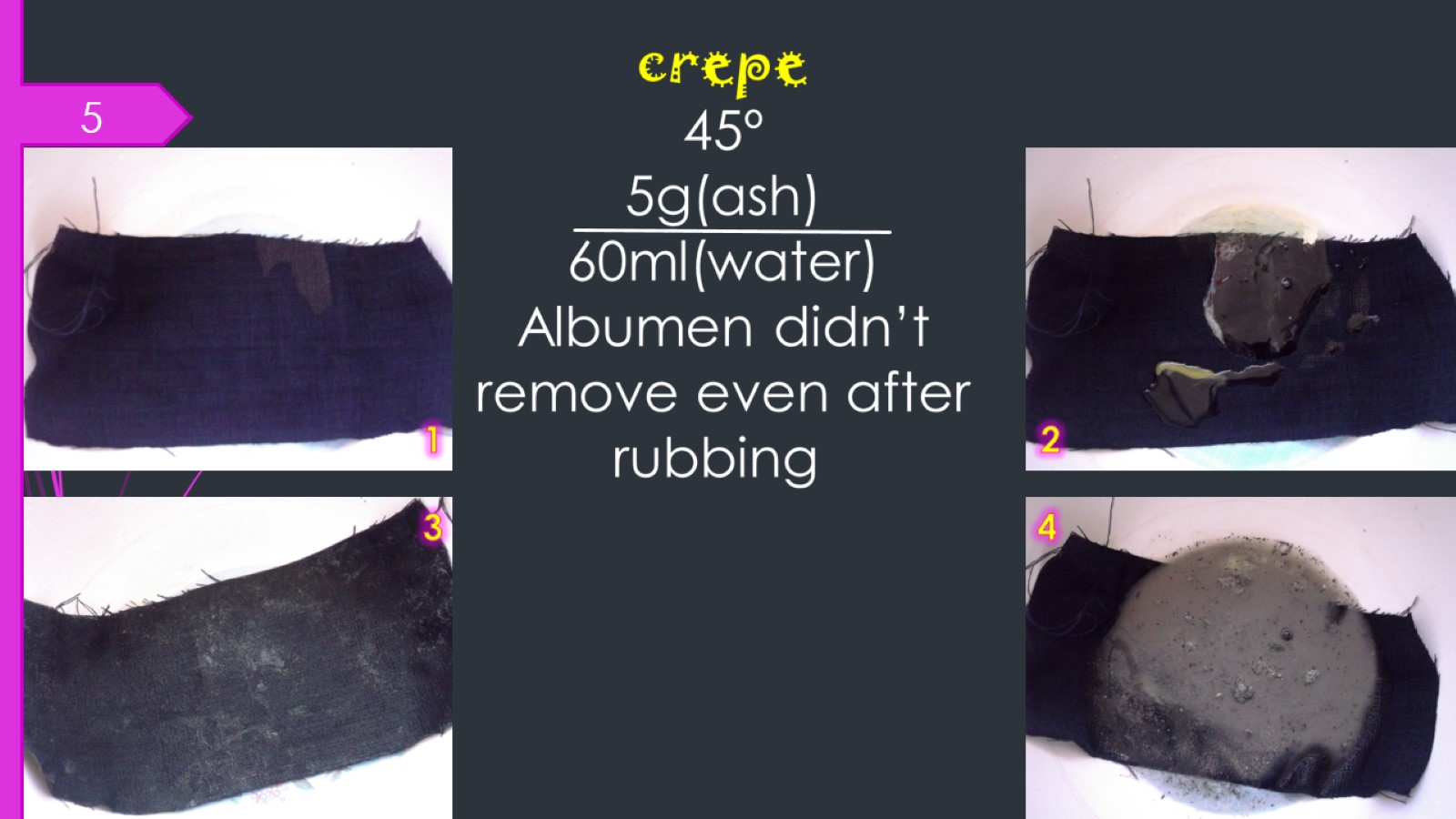 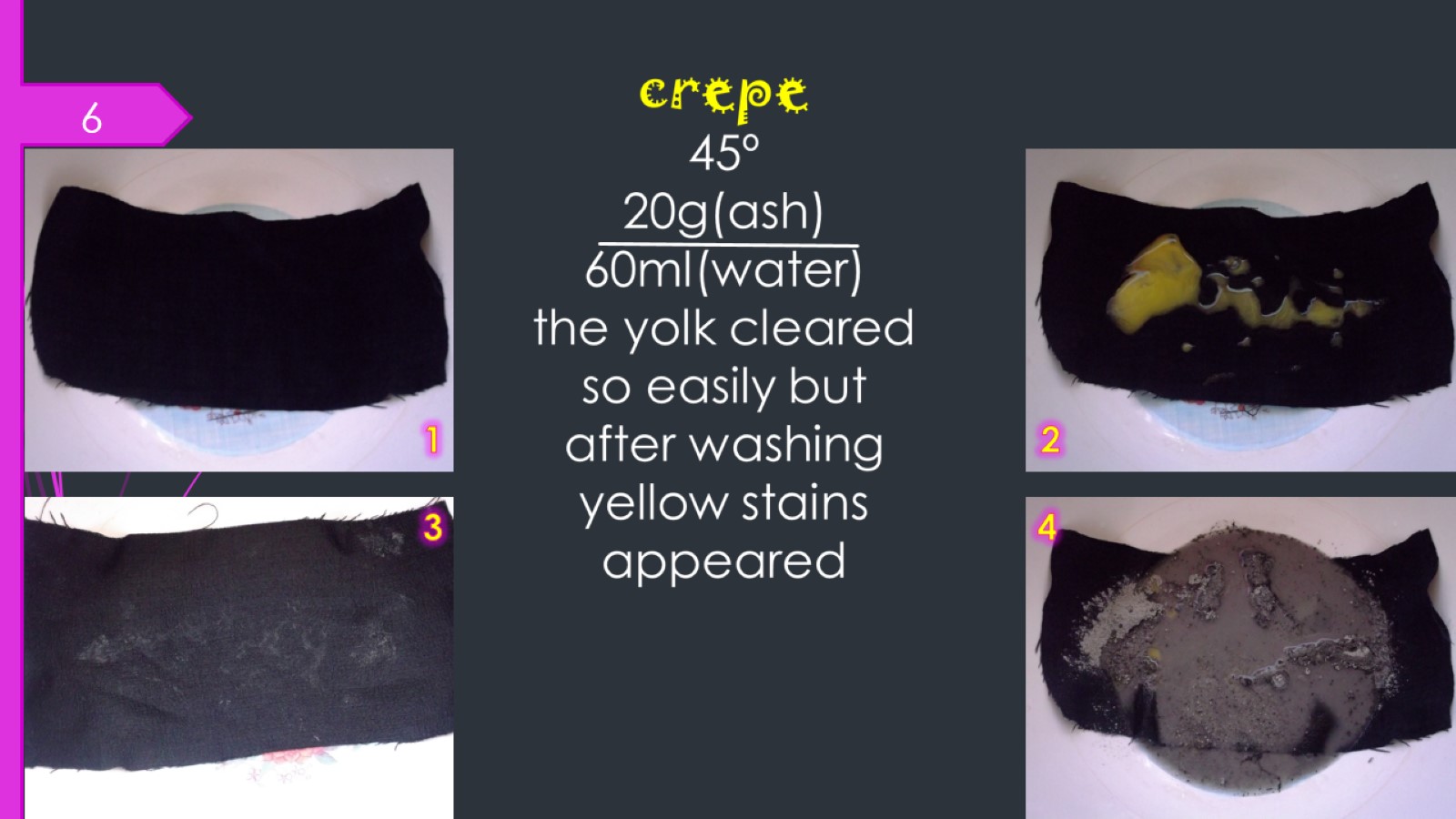 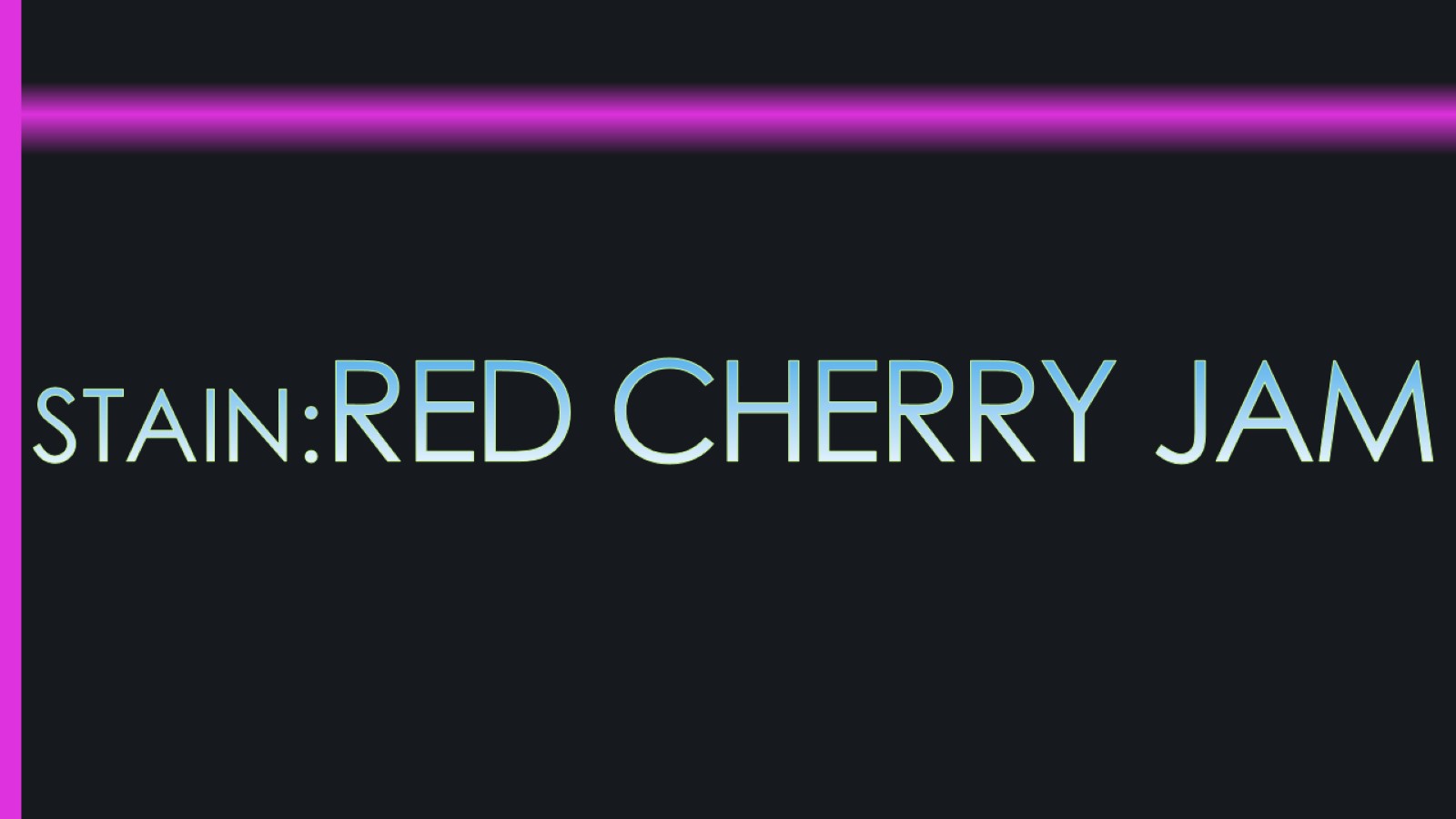 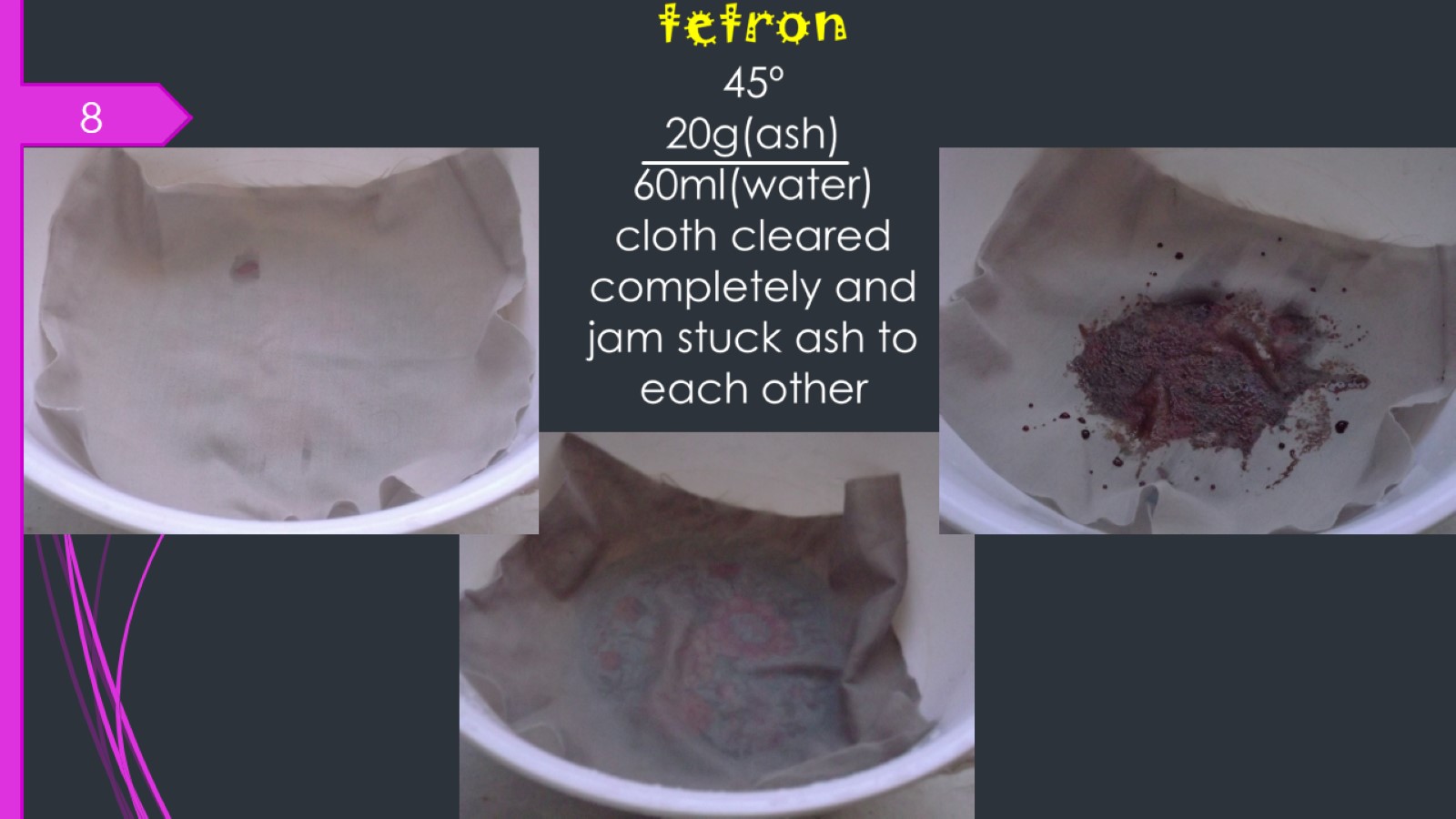 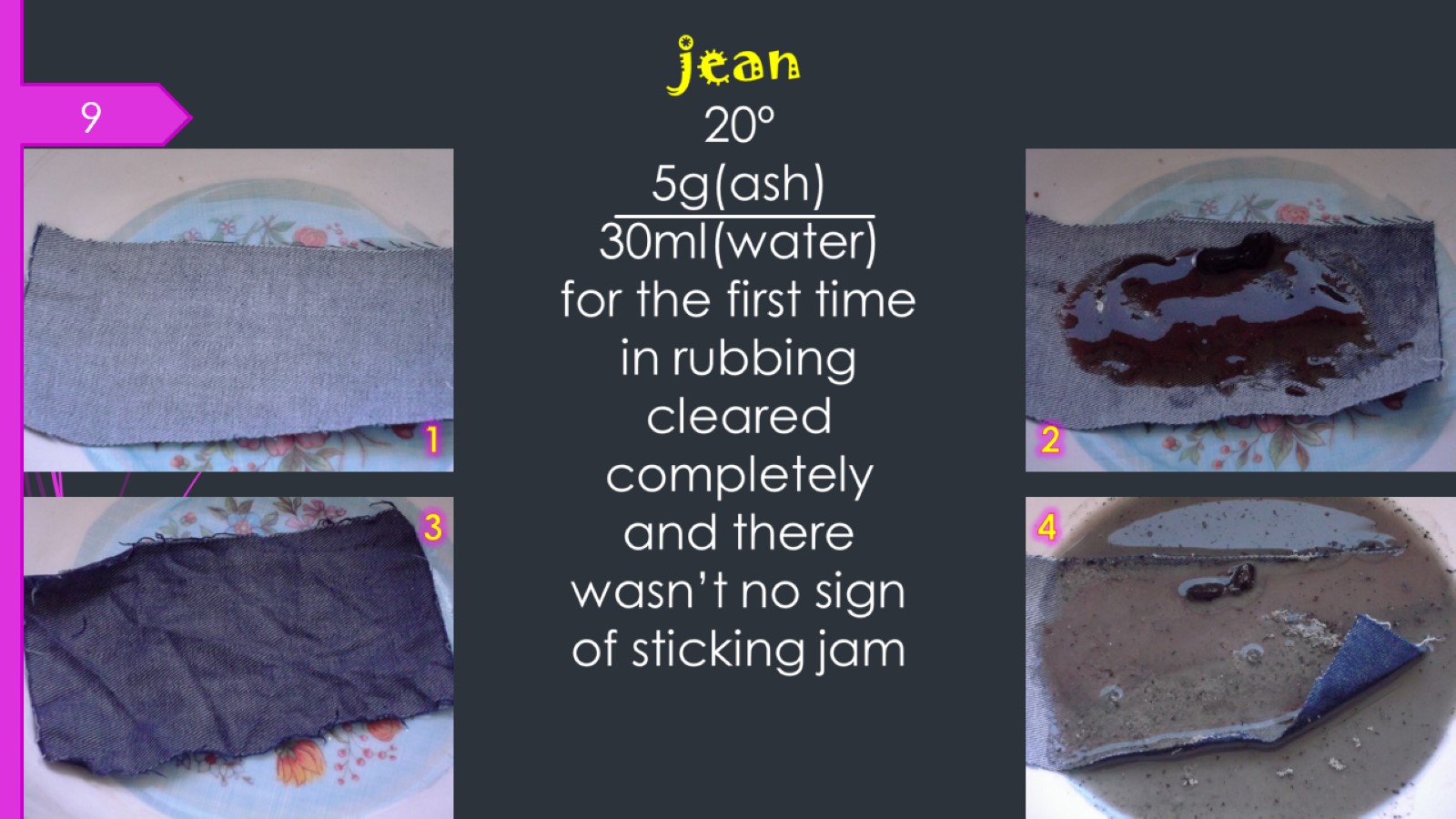 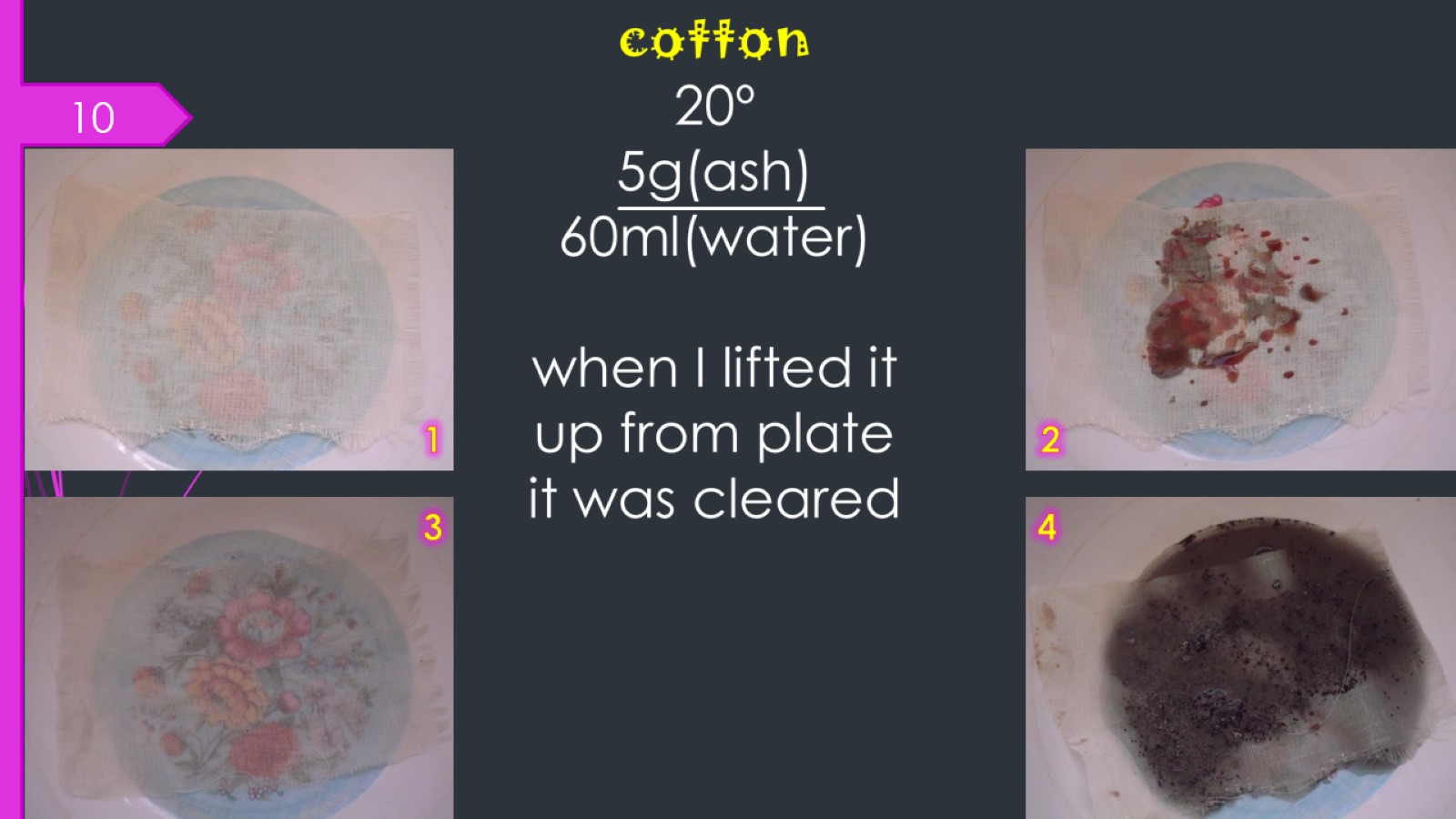 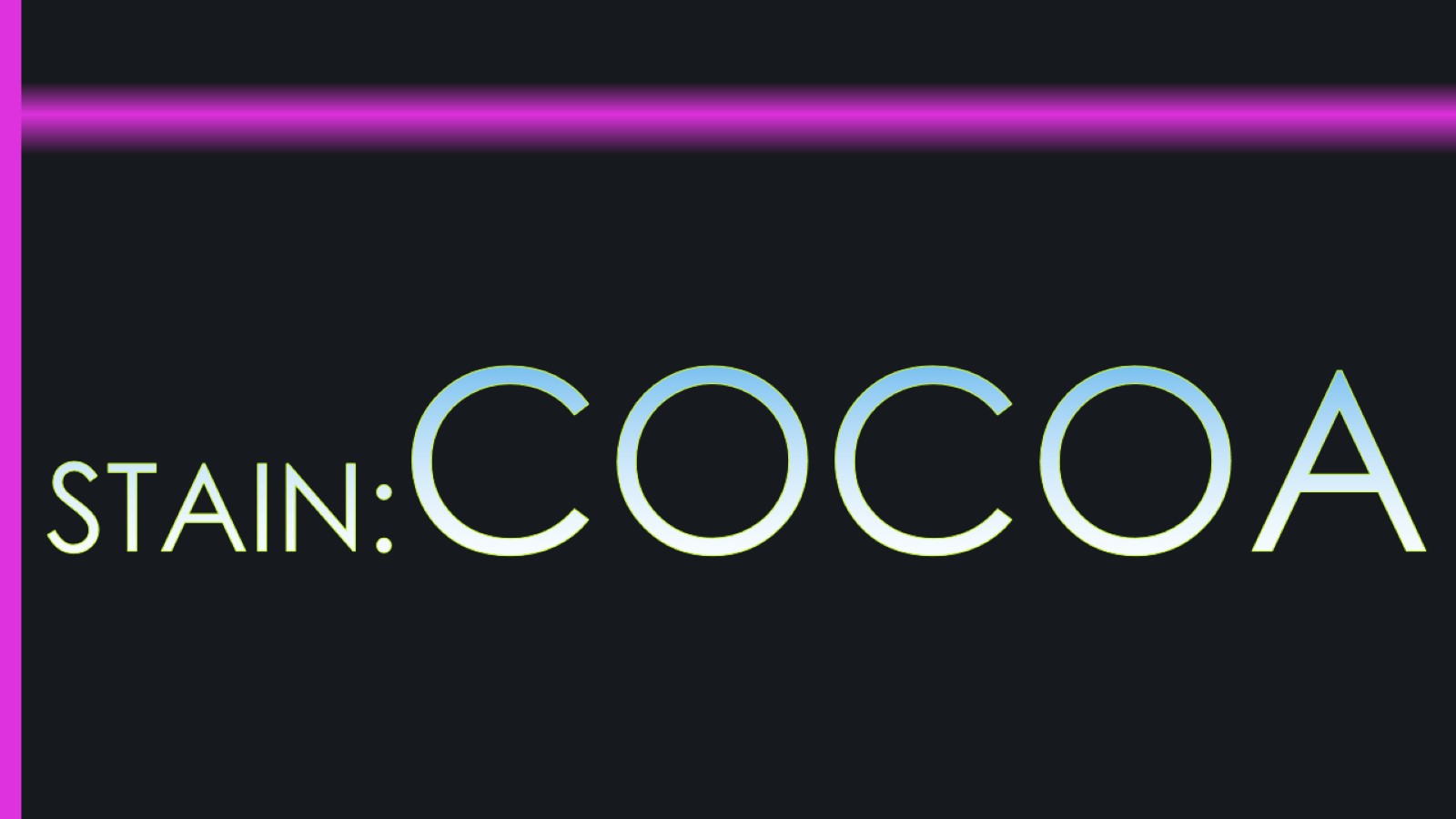 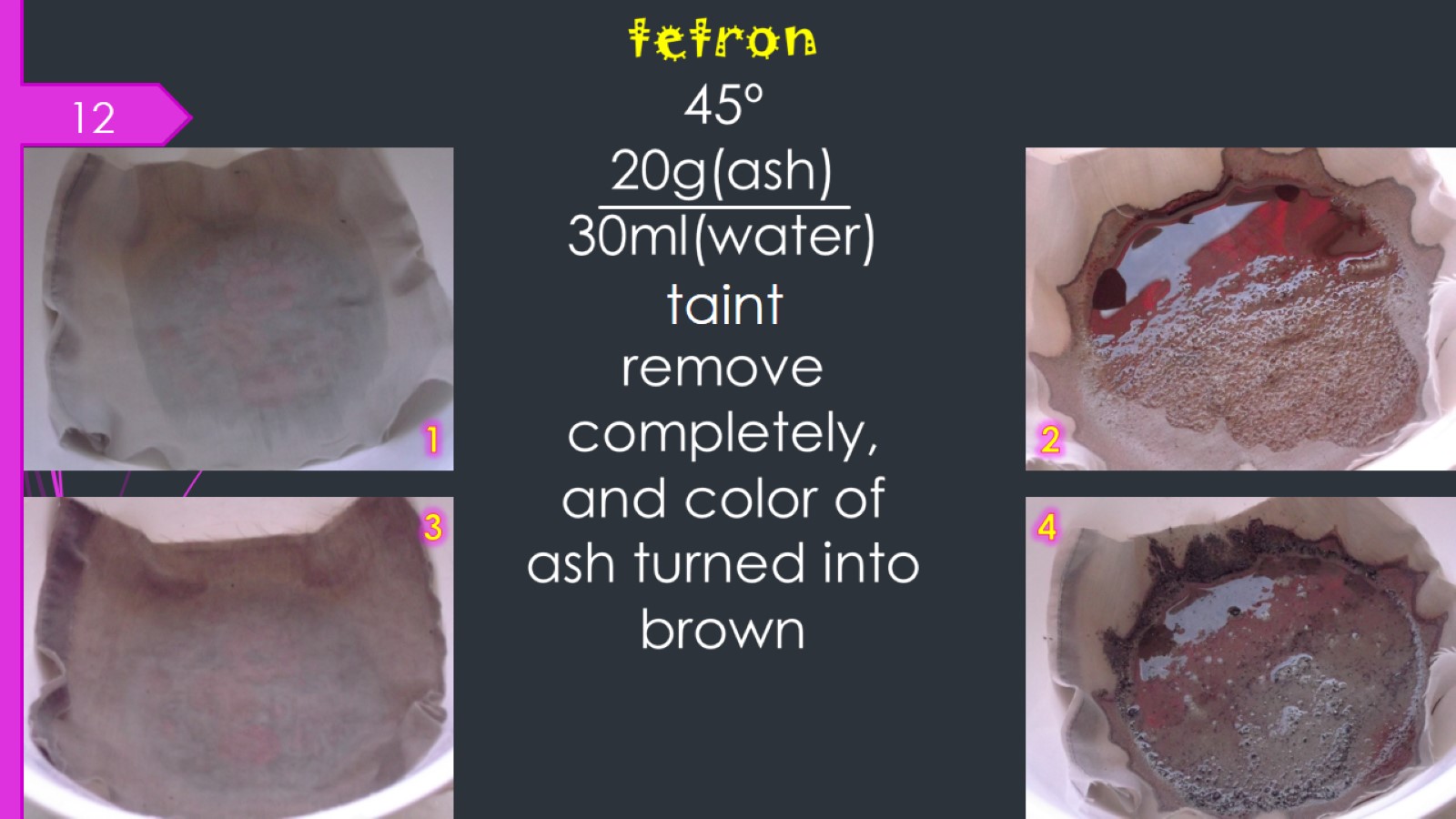 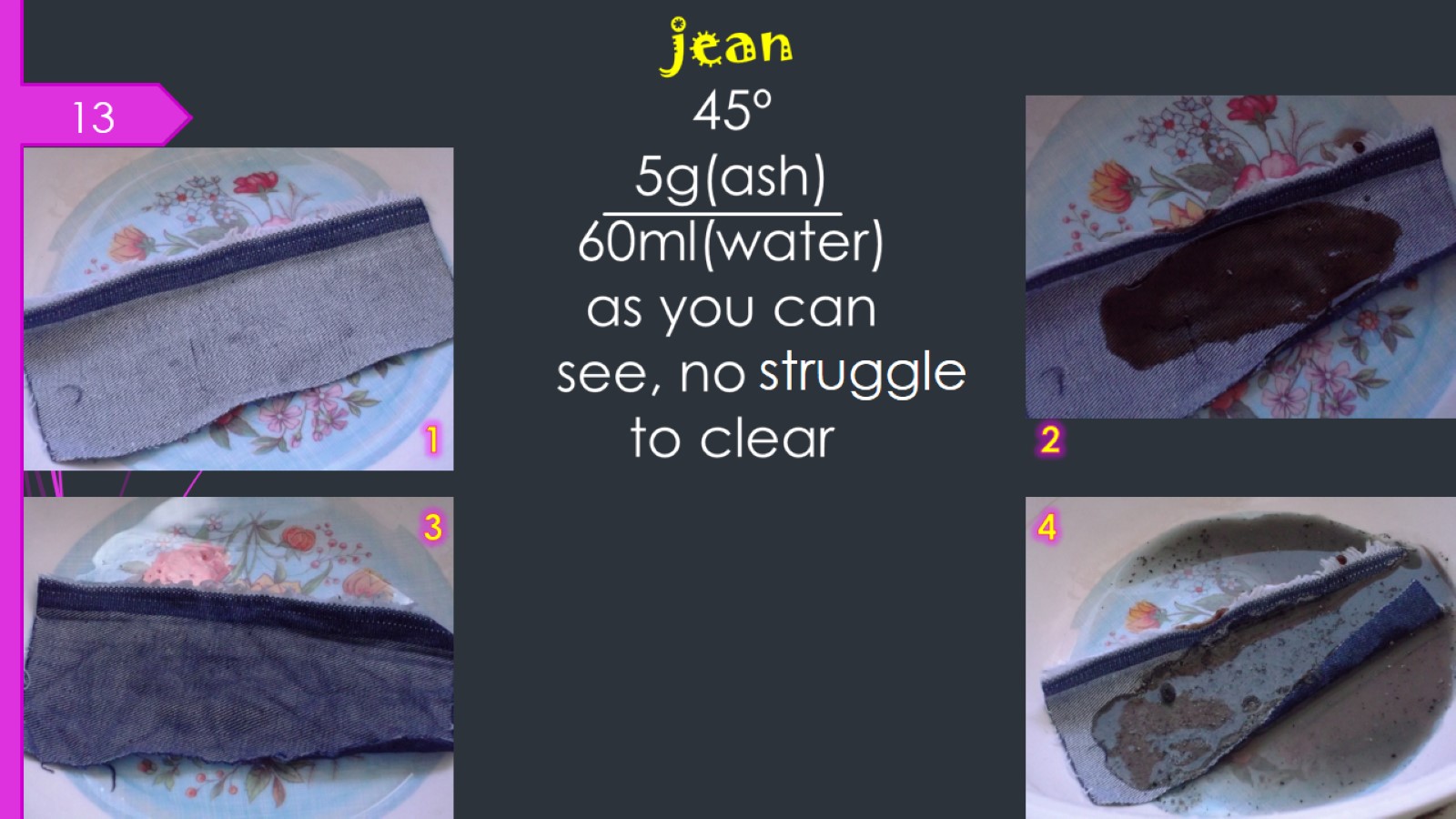 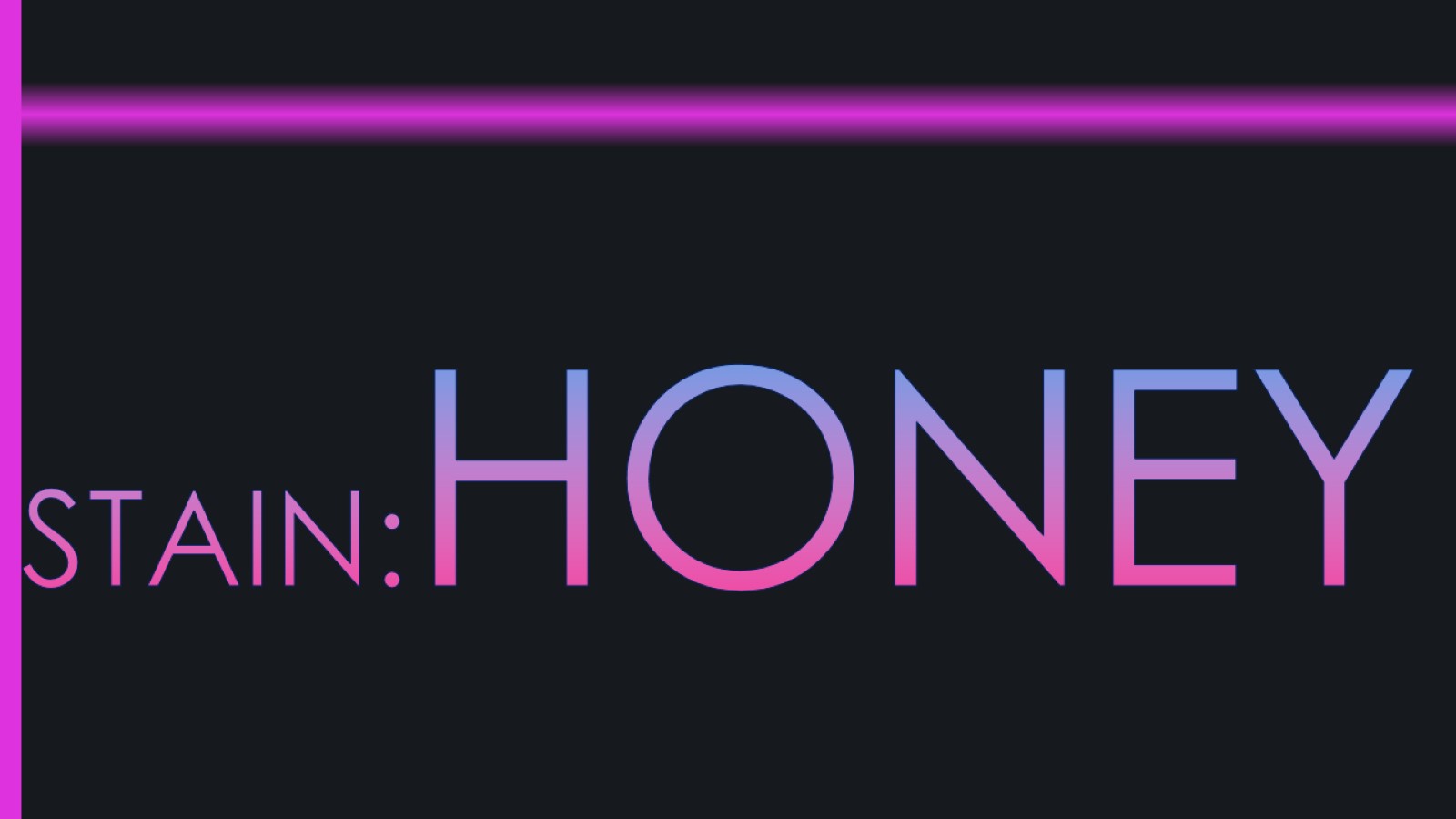 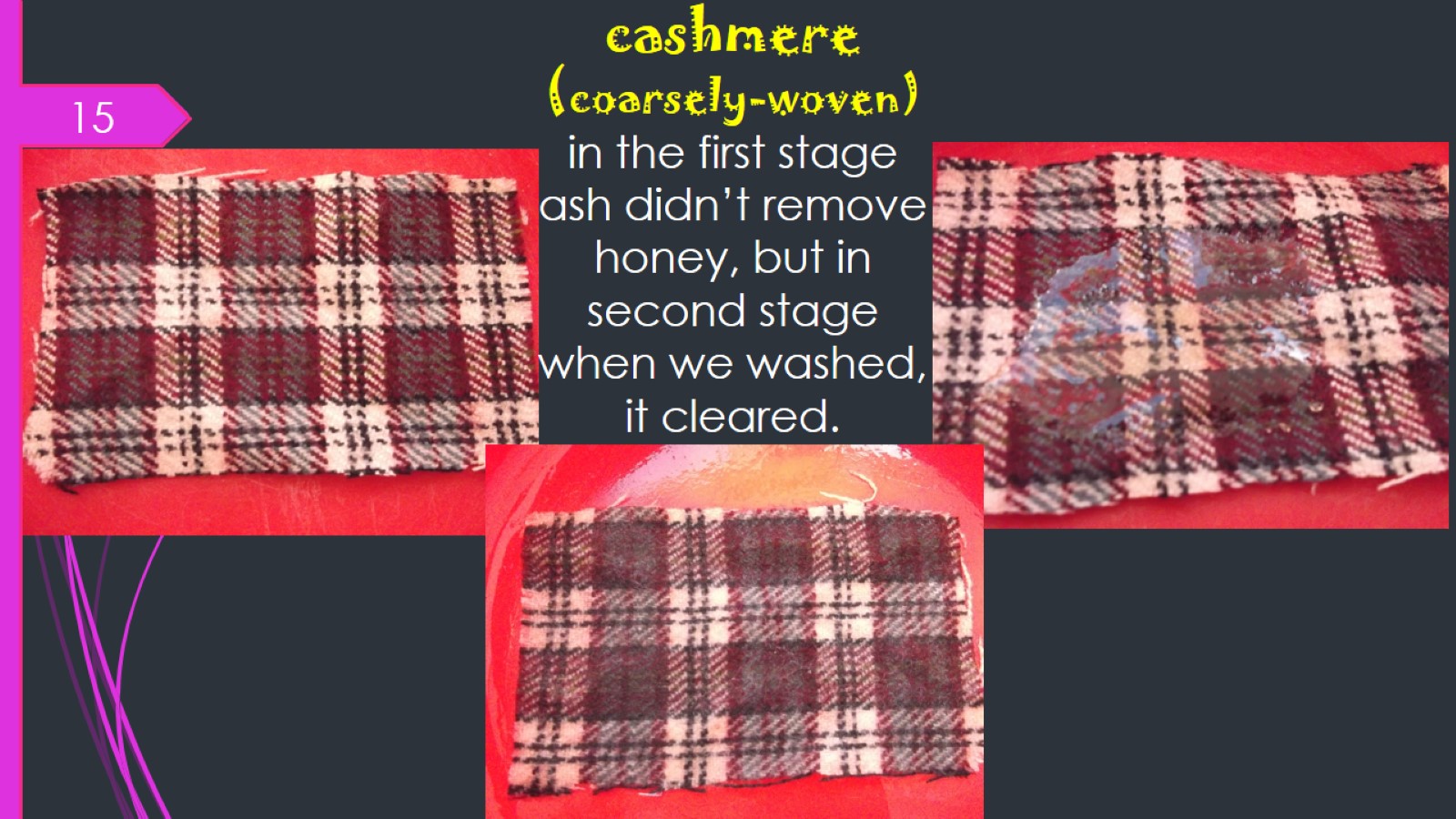 cashmere(coarsely-woven)in the first stage ash didn’t remove honey, but in second stage when we washed, it cleared.
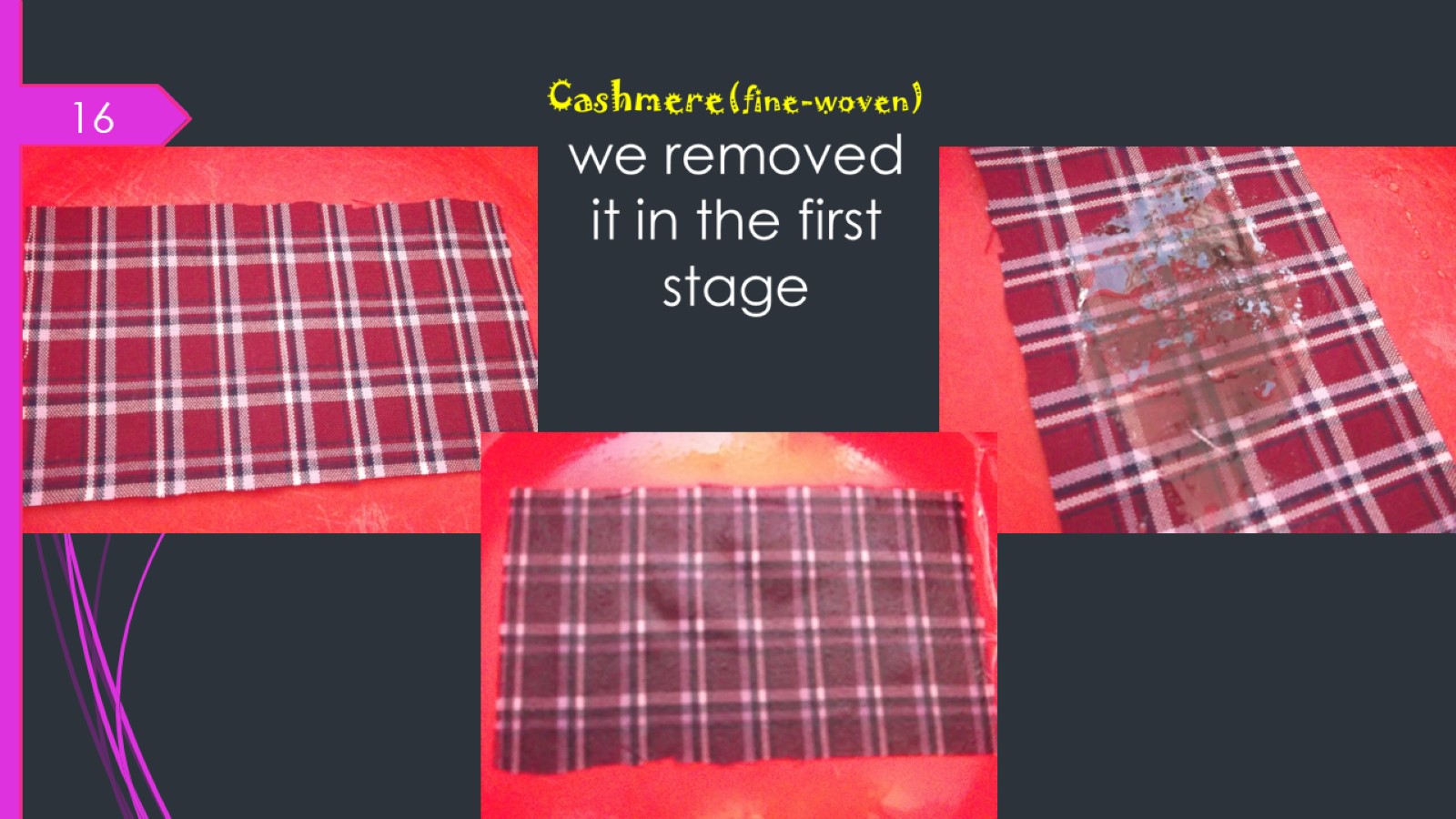 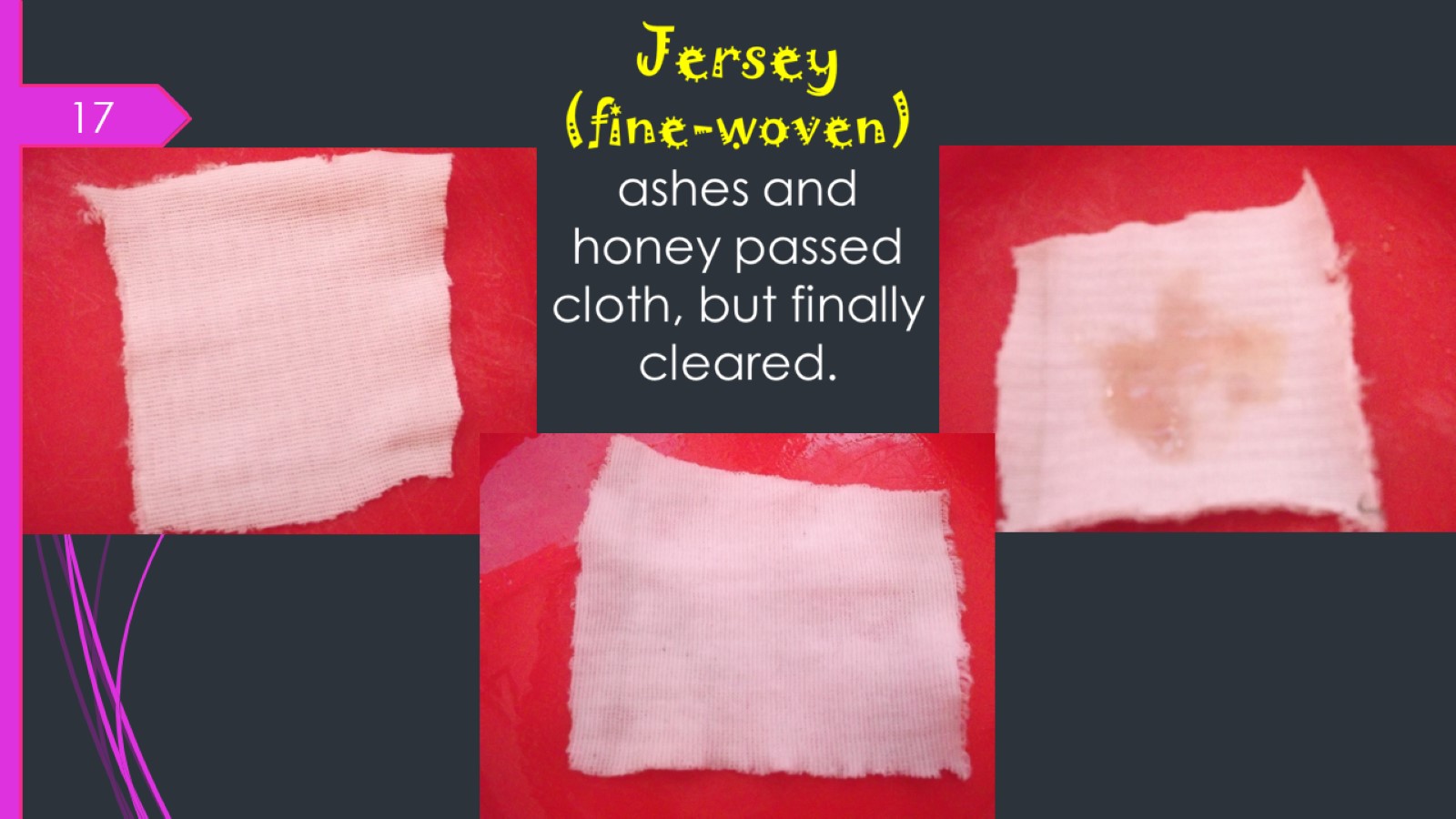 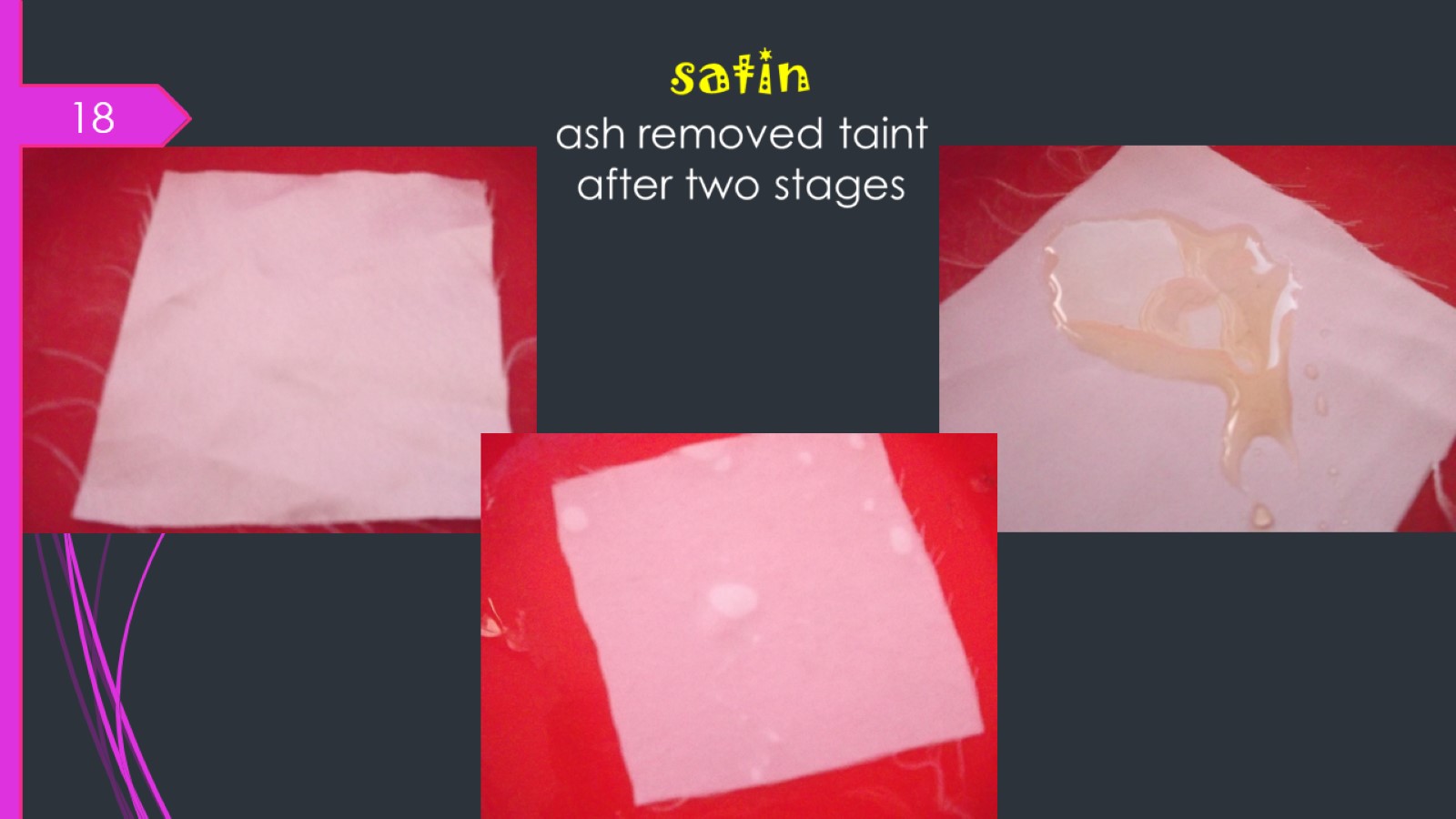 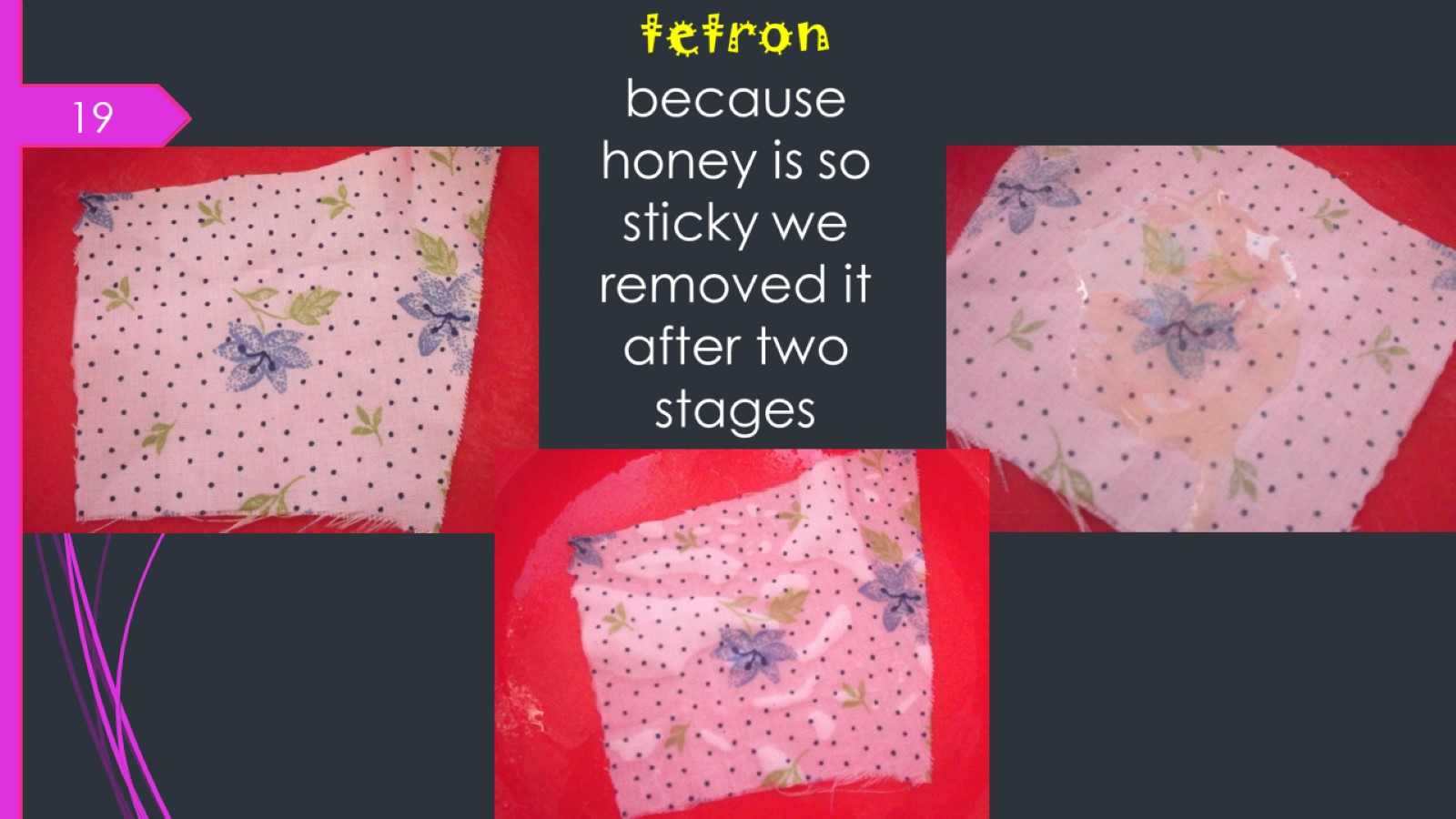 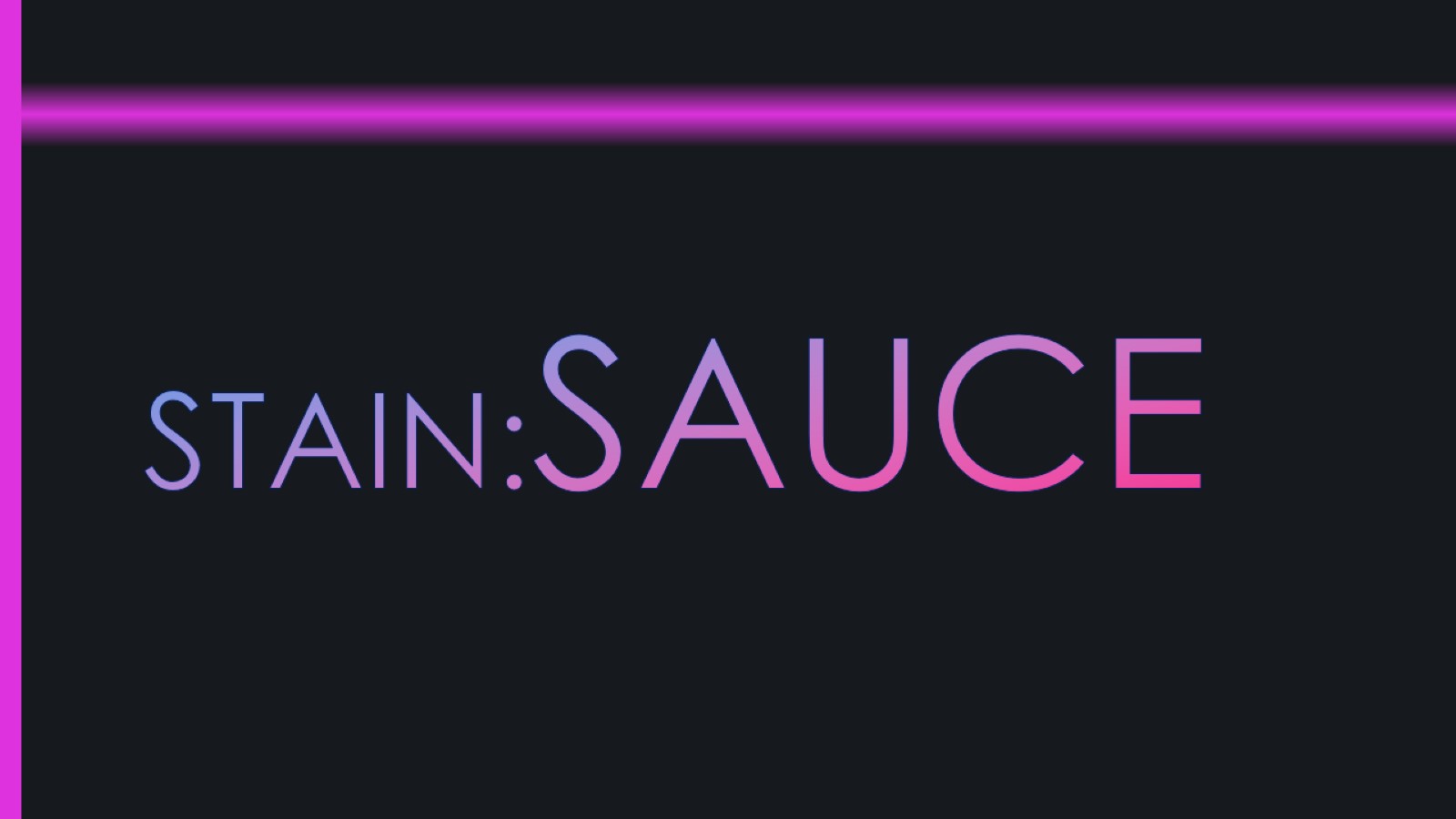 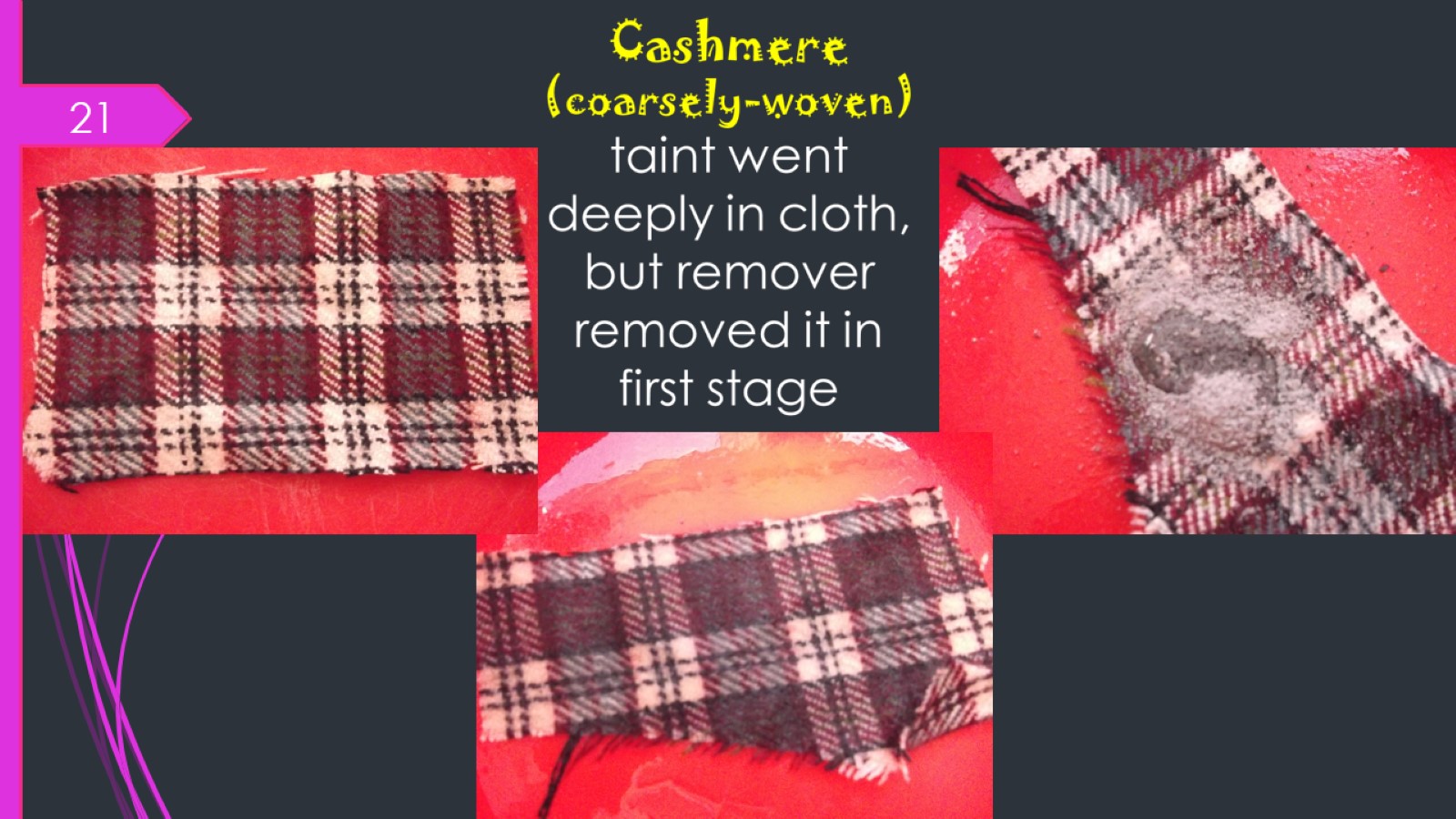 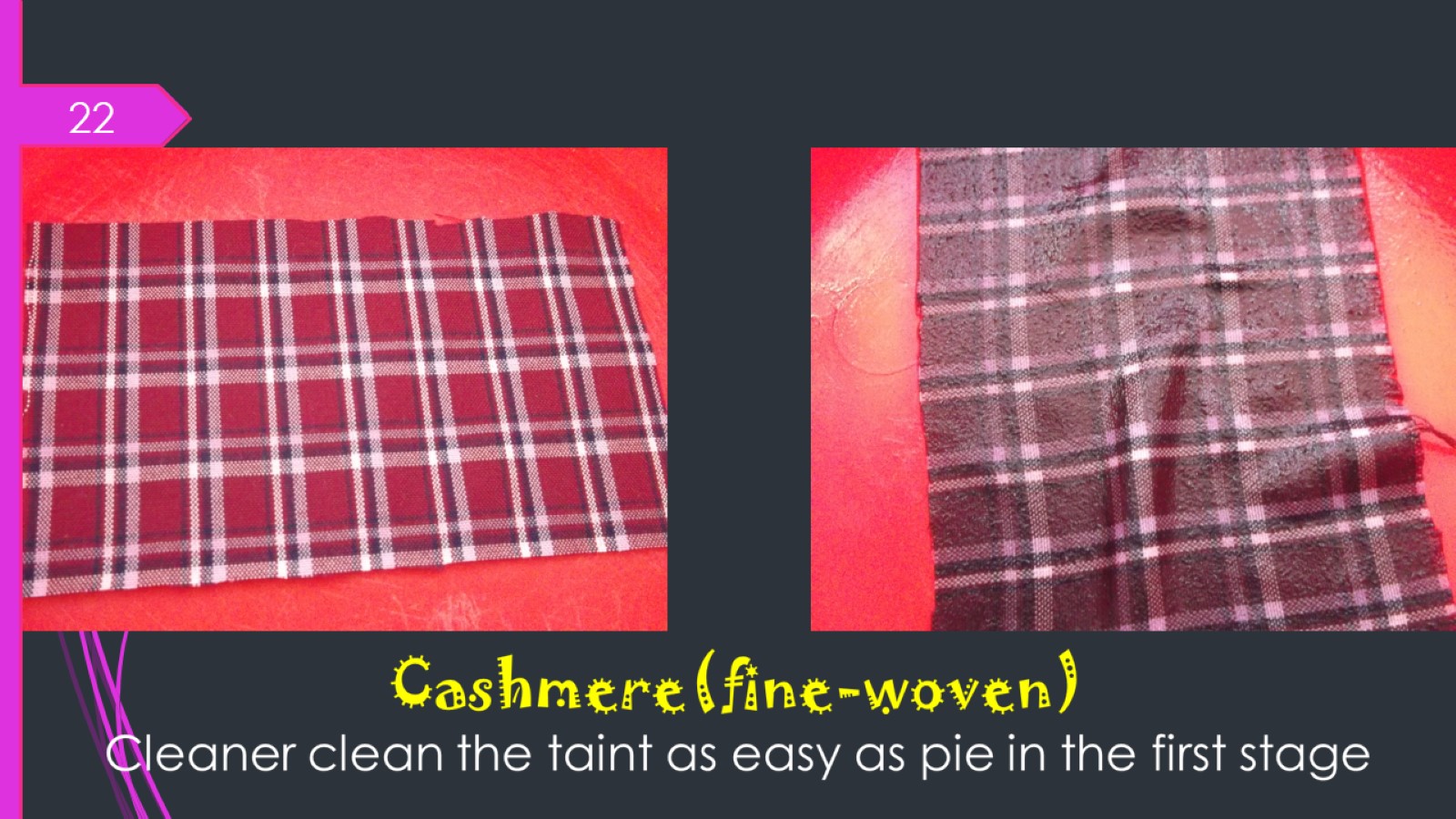 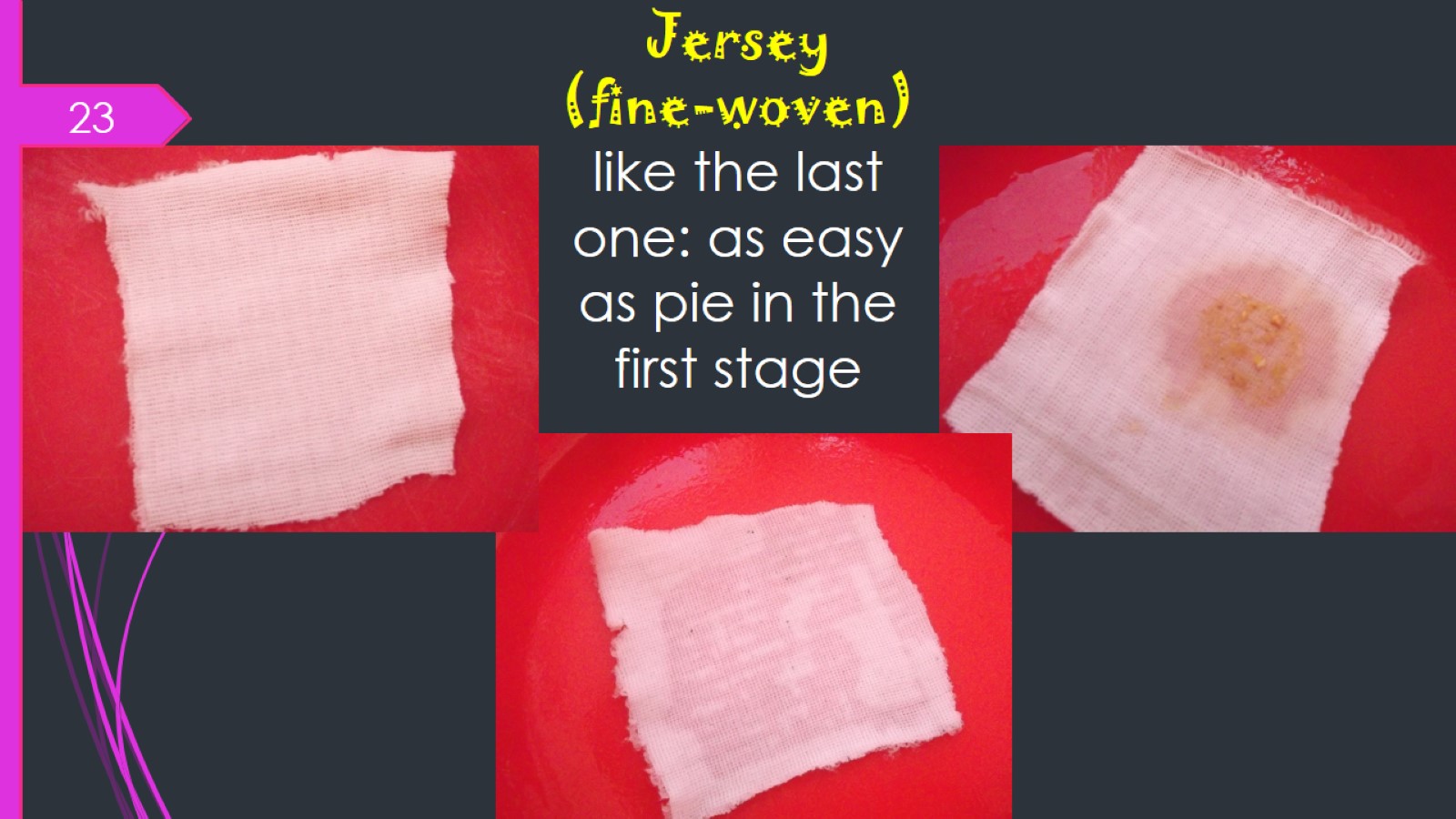 Jersey      (fine-woven)like the last one: as easy as pie in the first stage
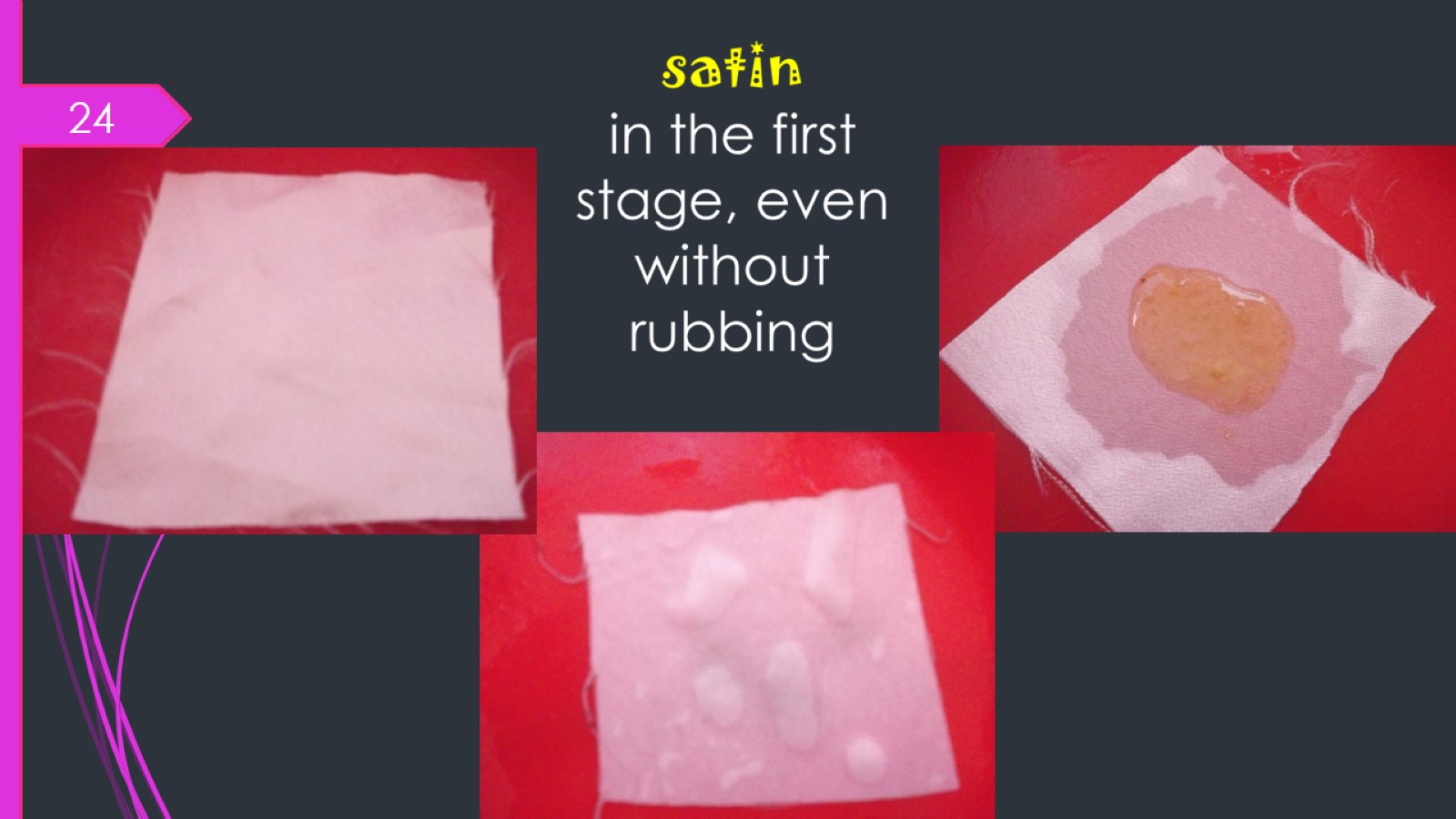 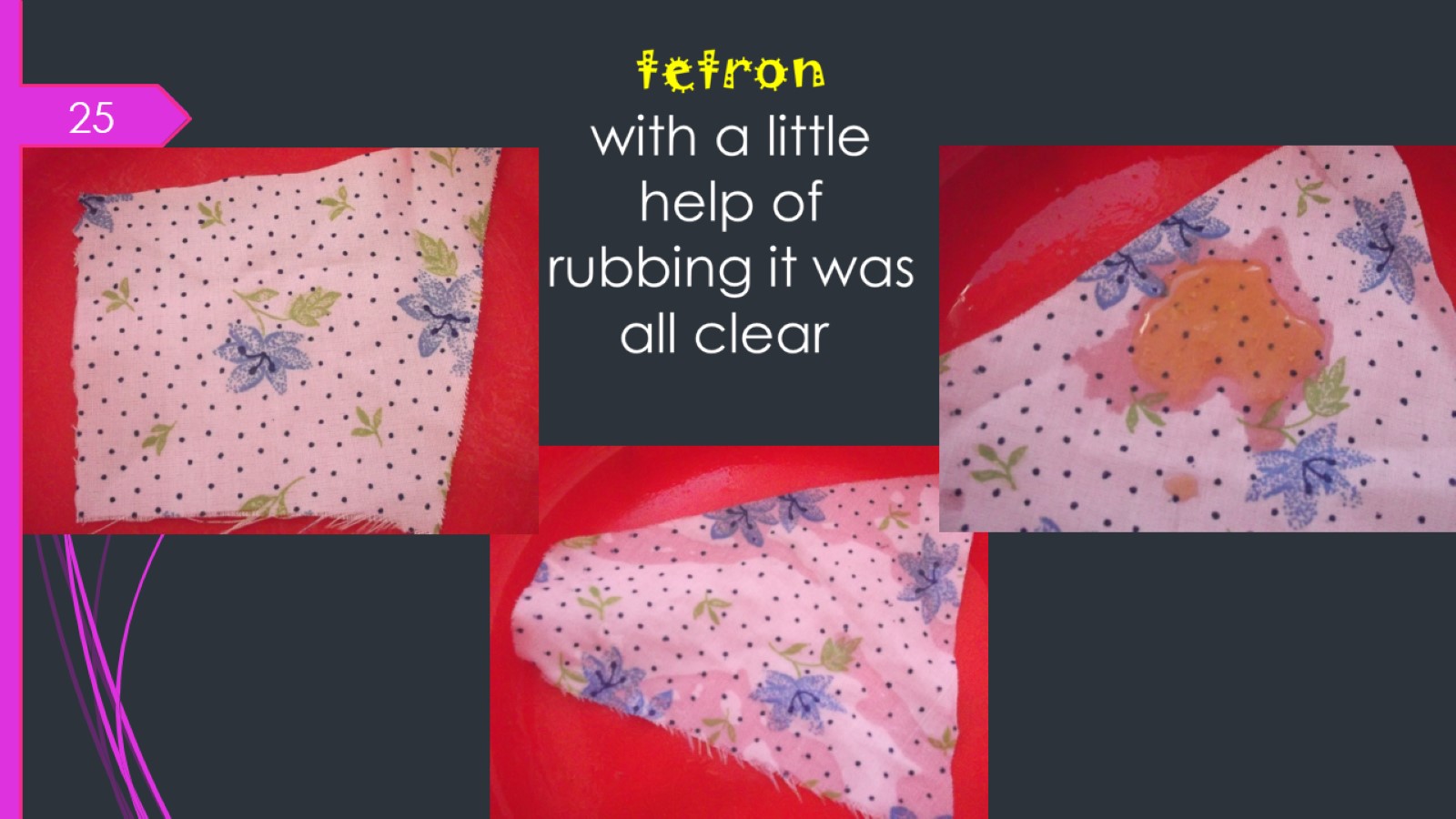 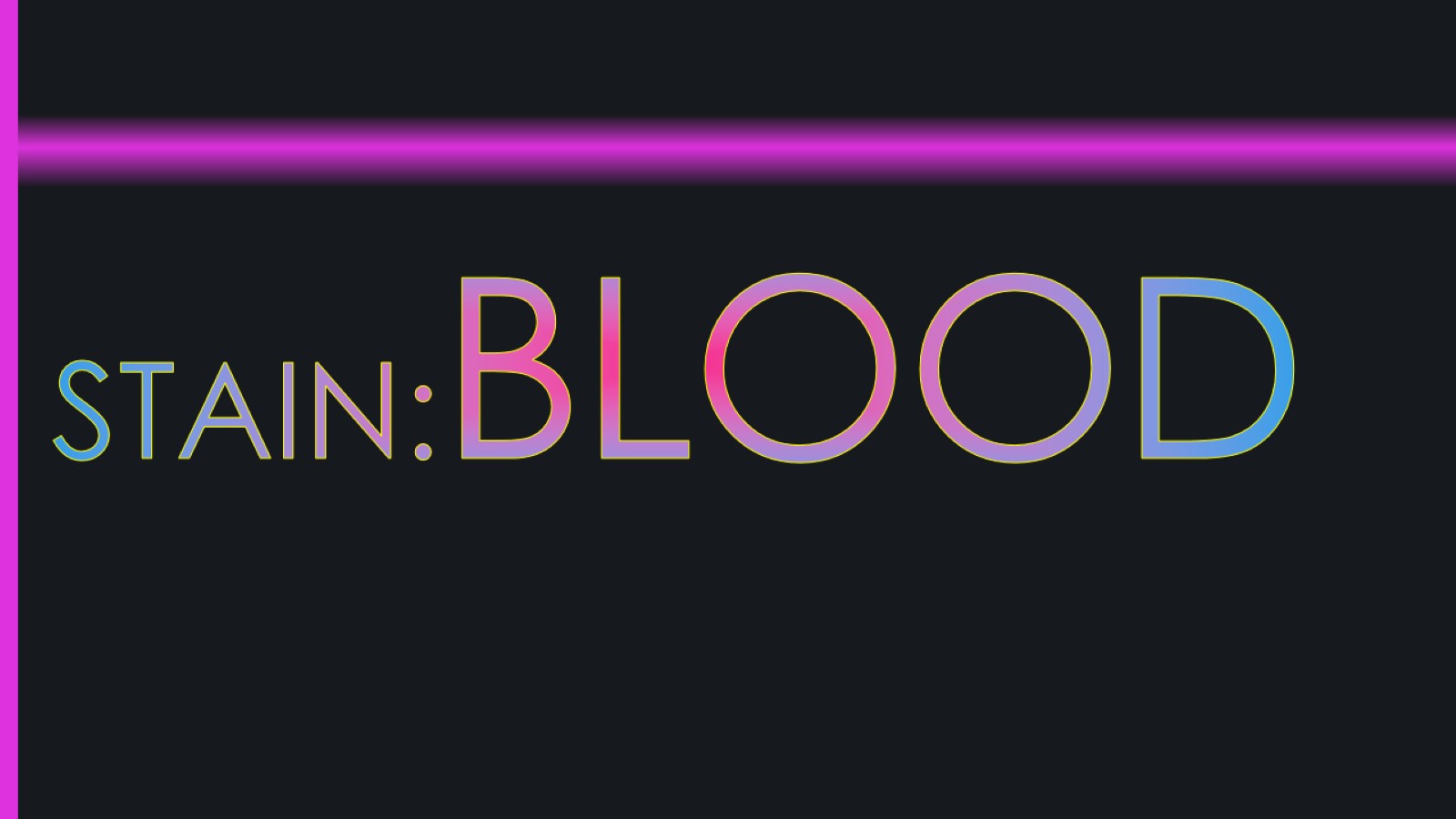 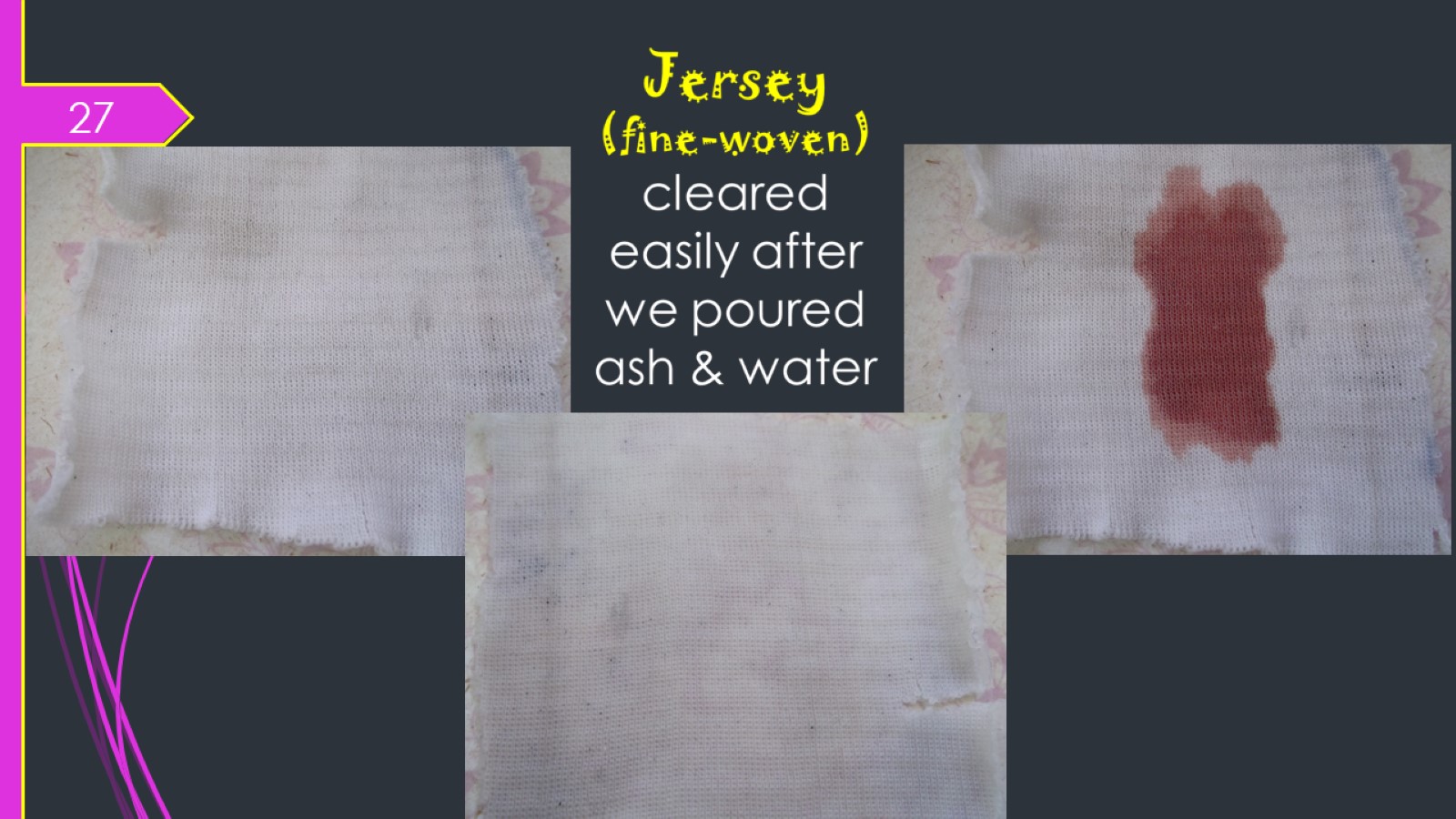 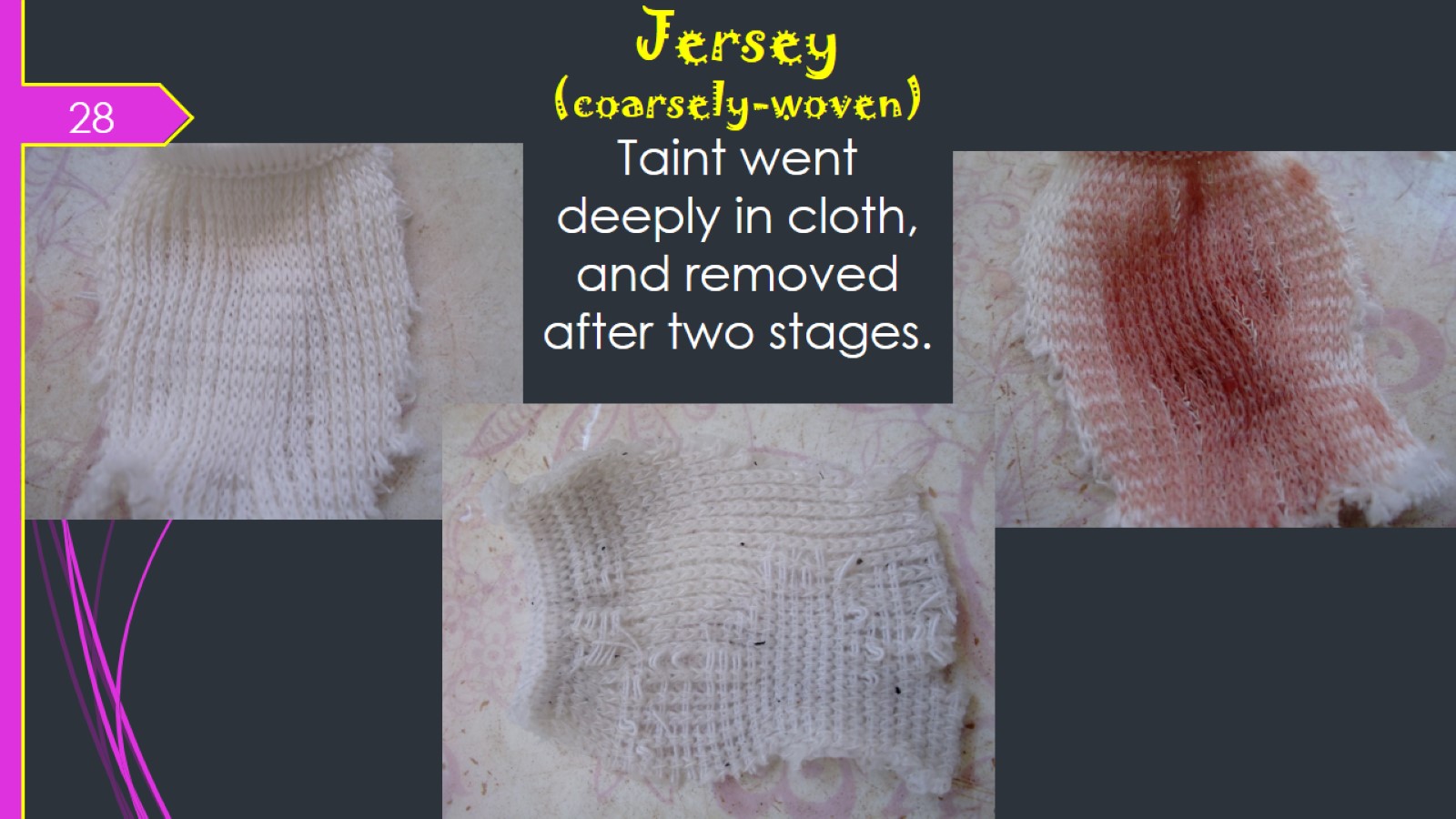 Jersey(coarsely-woven)Taint went deeply in cloth, and removed after two stages.
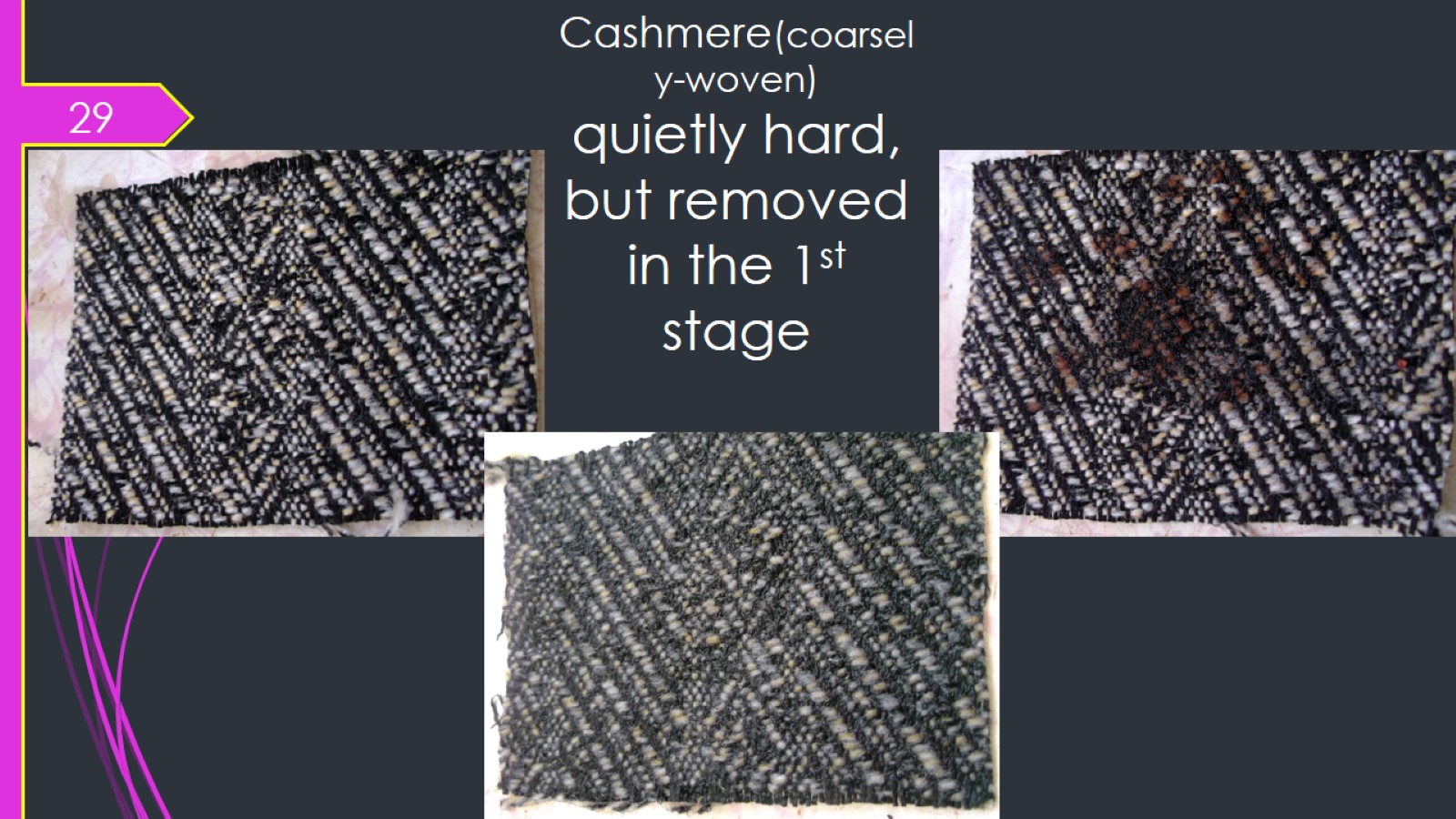 Cashmere(coarsely-woven)quietly hard, but removed in the 1st stage
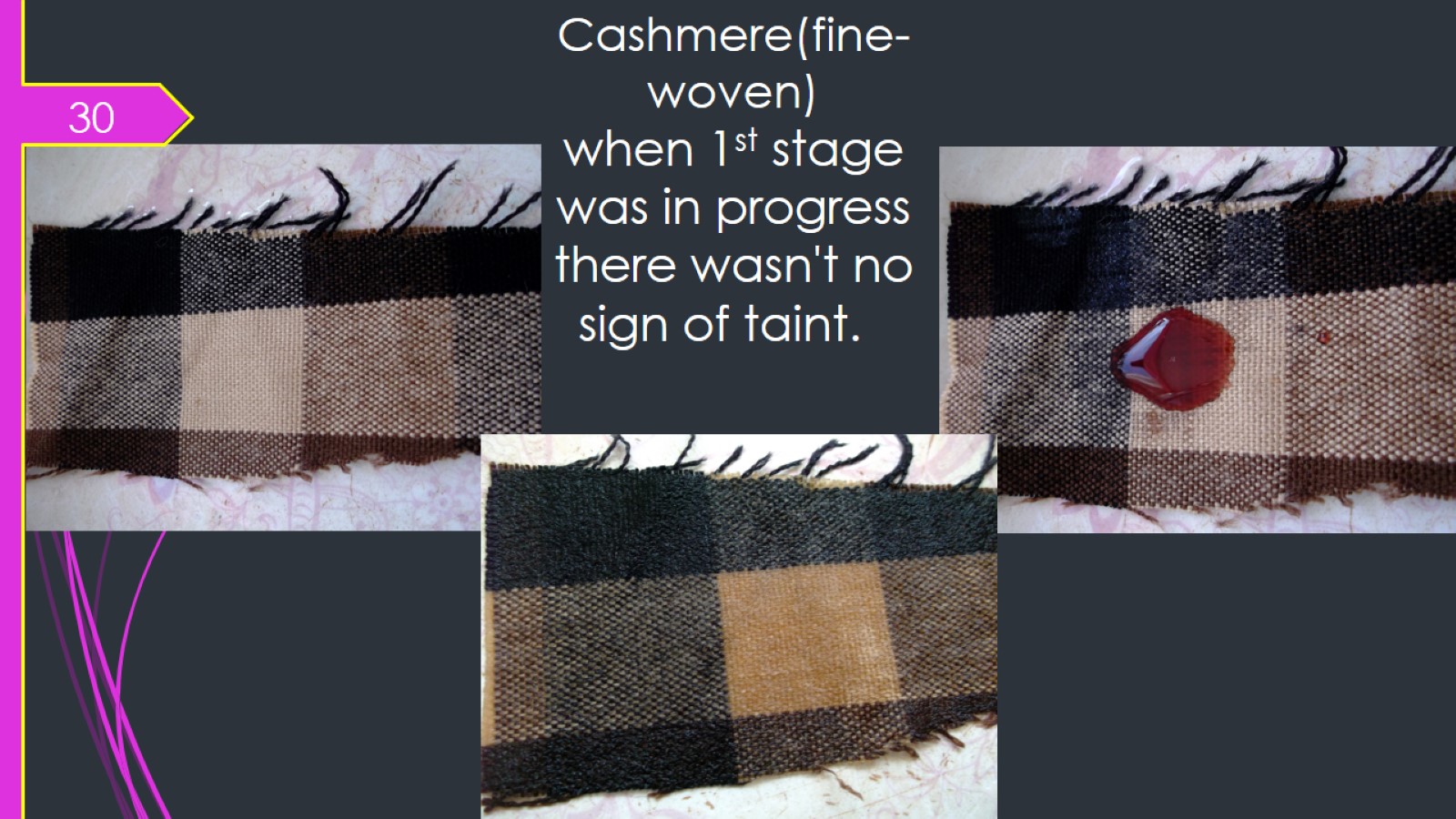 Cashmere(fine-woven)when 1st stage was in progress there wasn't no sign of taint.
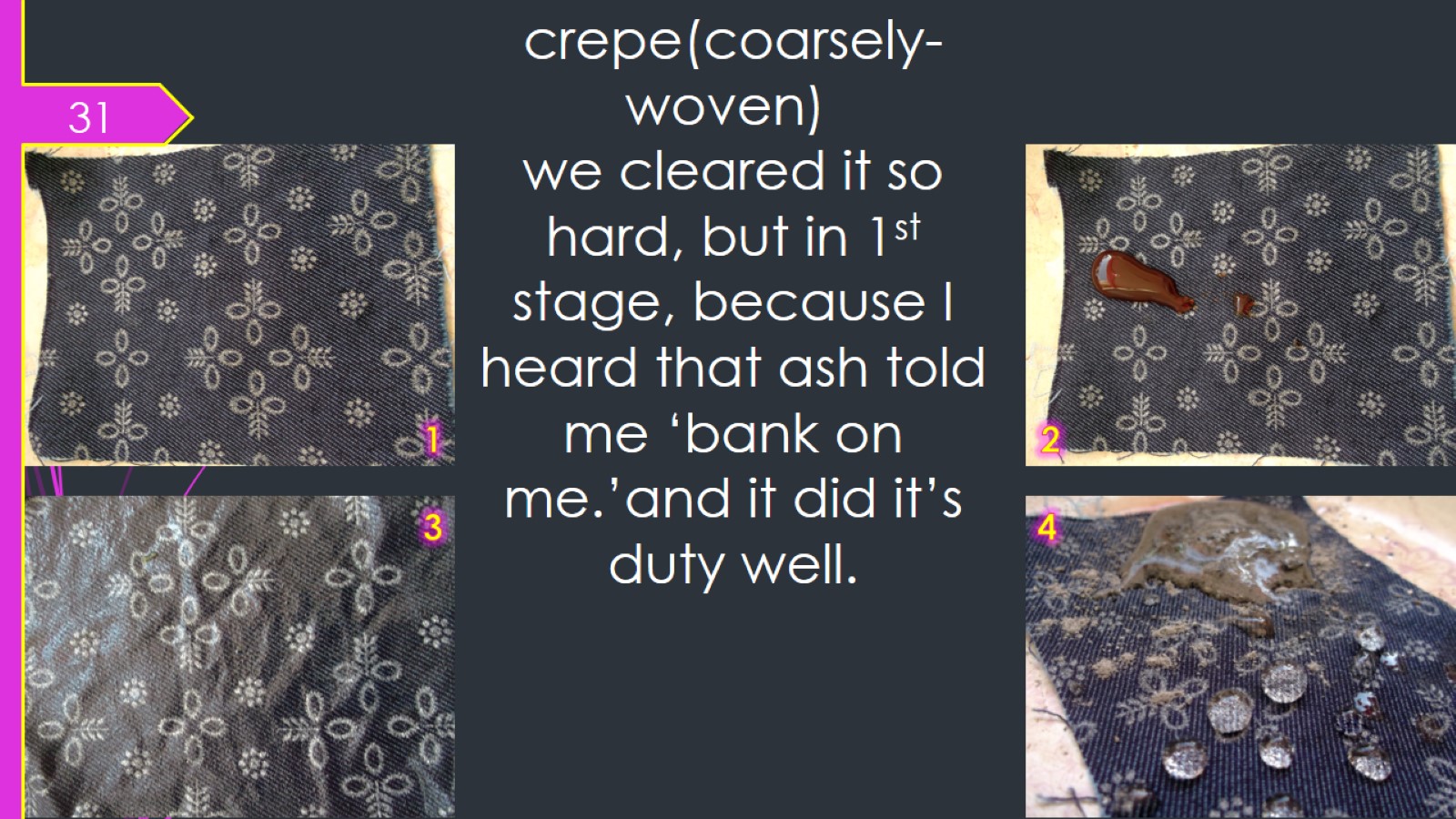 crepe(coarsely-woven) we cleared it so hard, but in 1st stage, because I heard that ash told me ‘bank on me.’and it did it’s duty well.
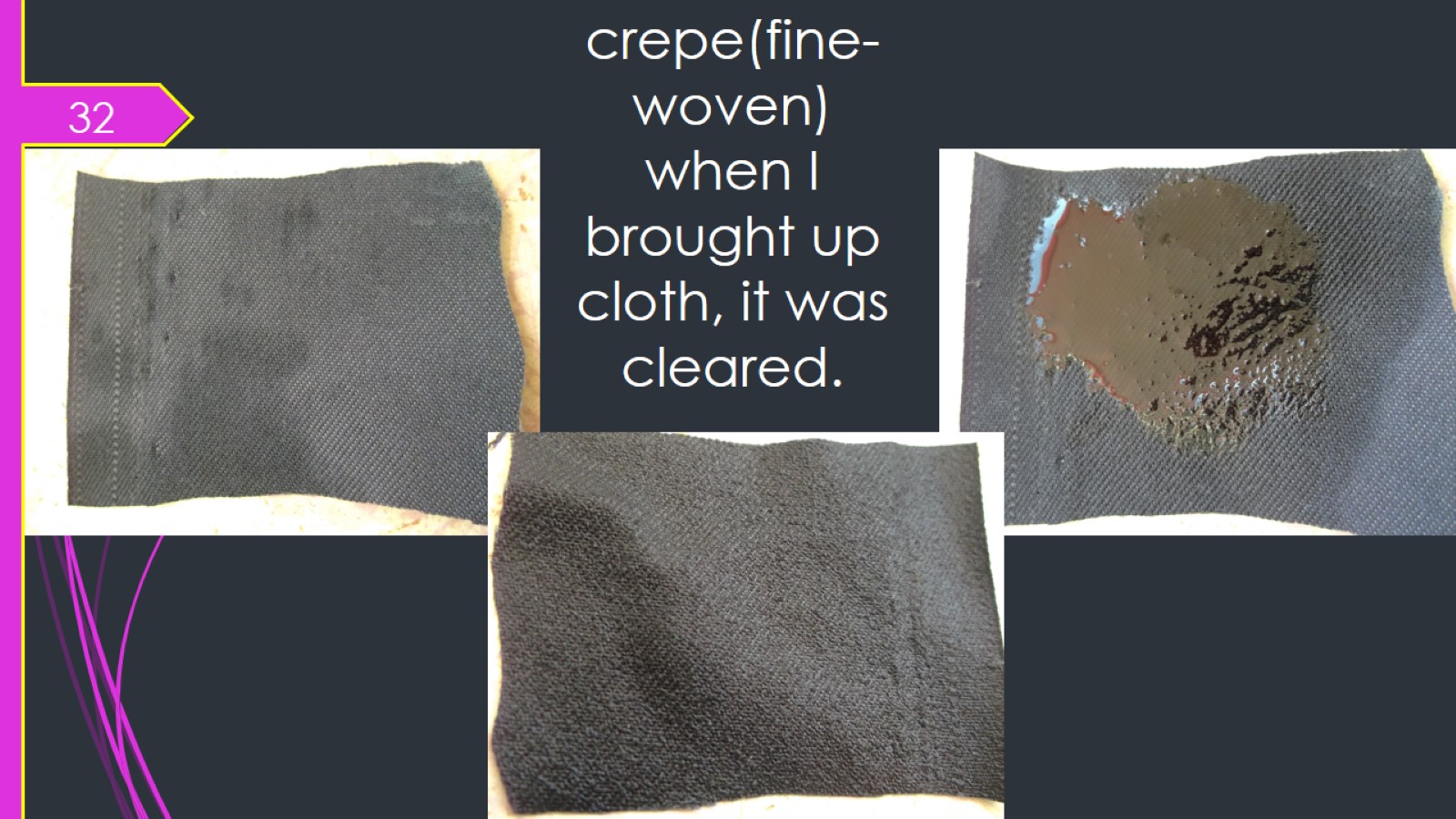 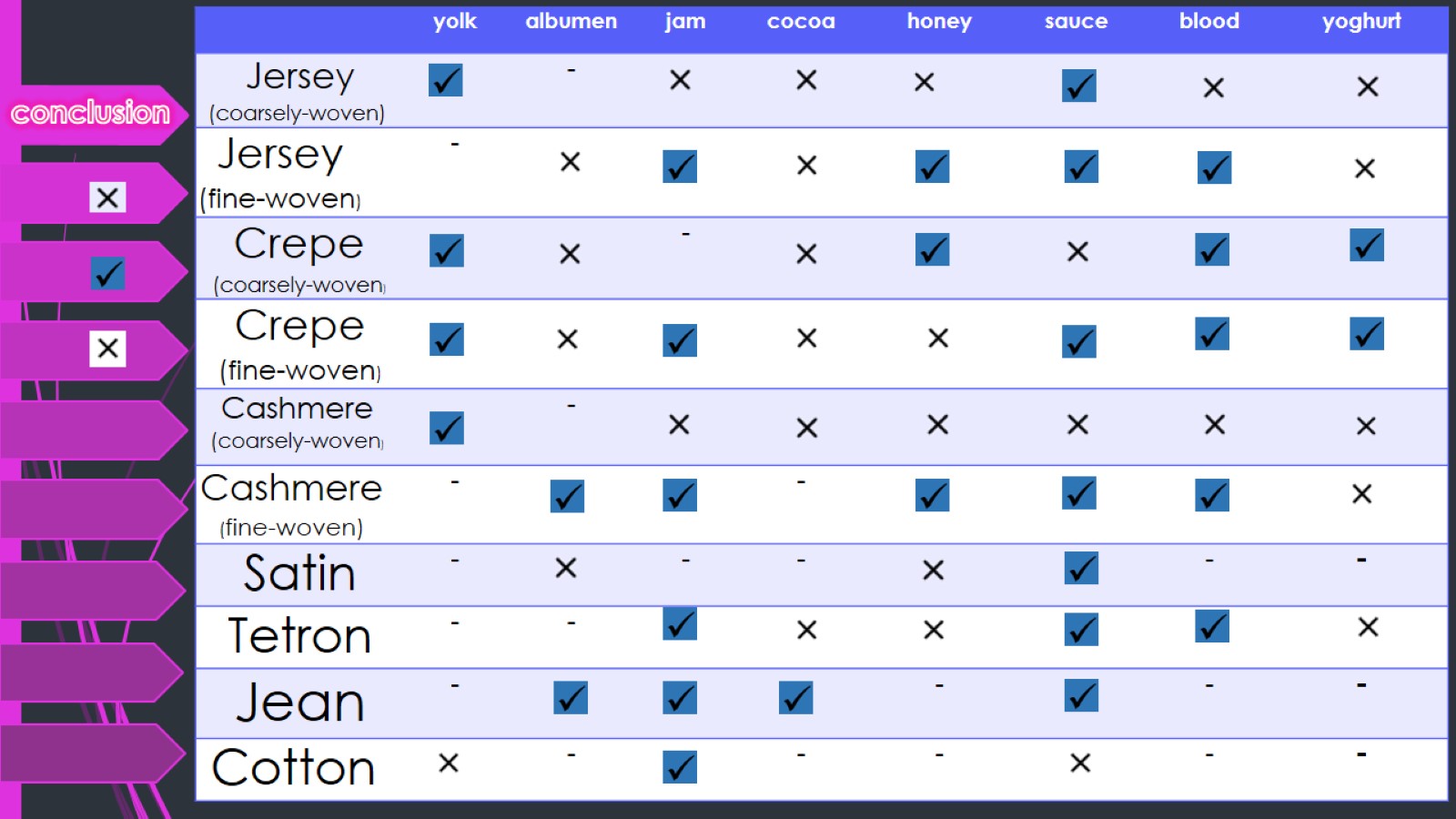 conclusion
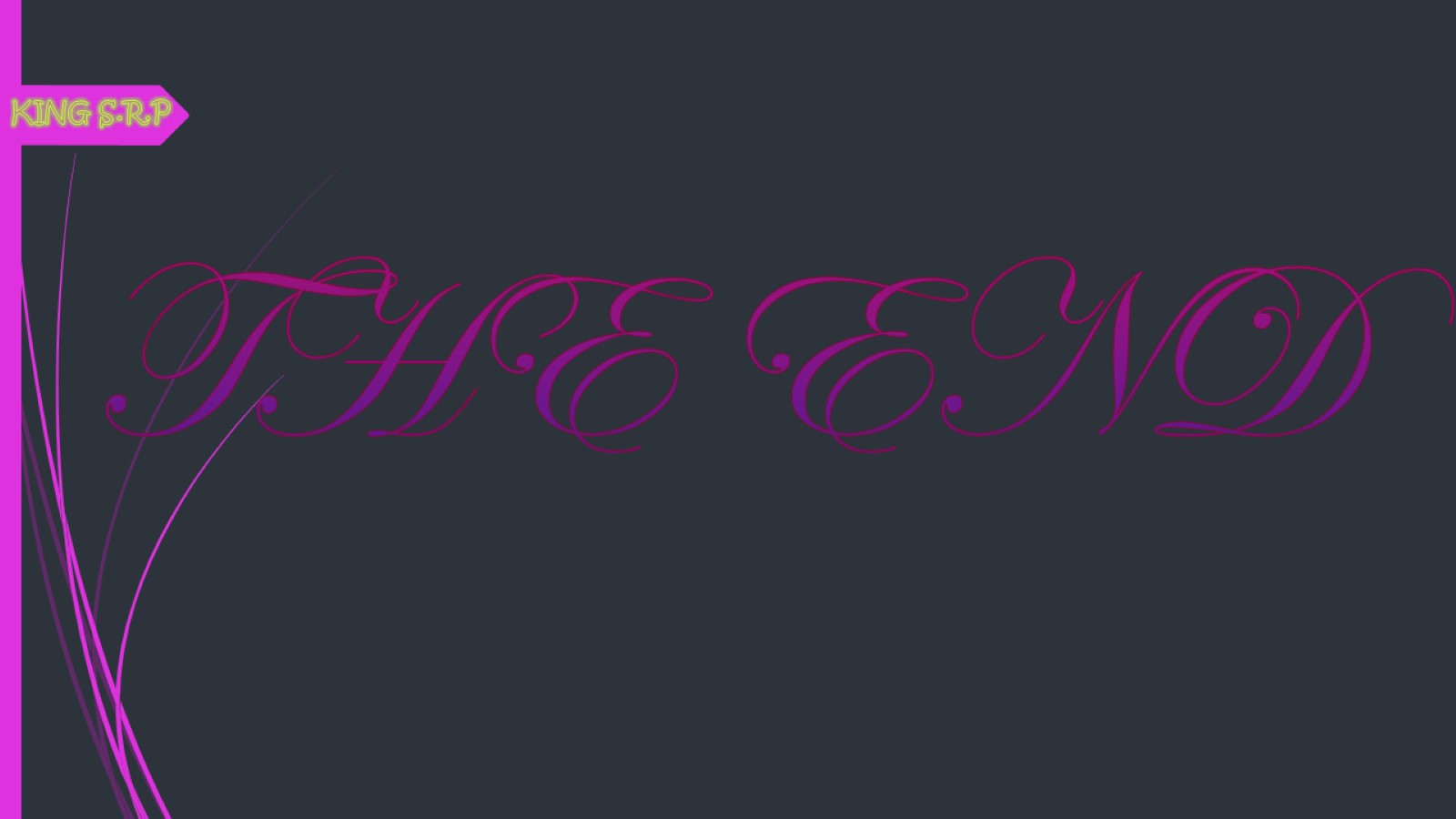 THE END